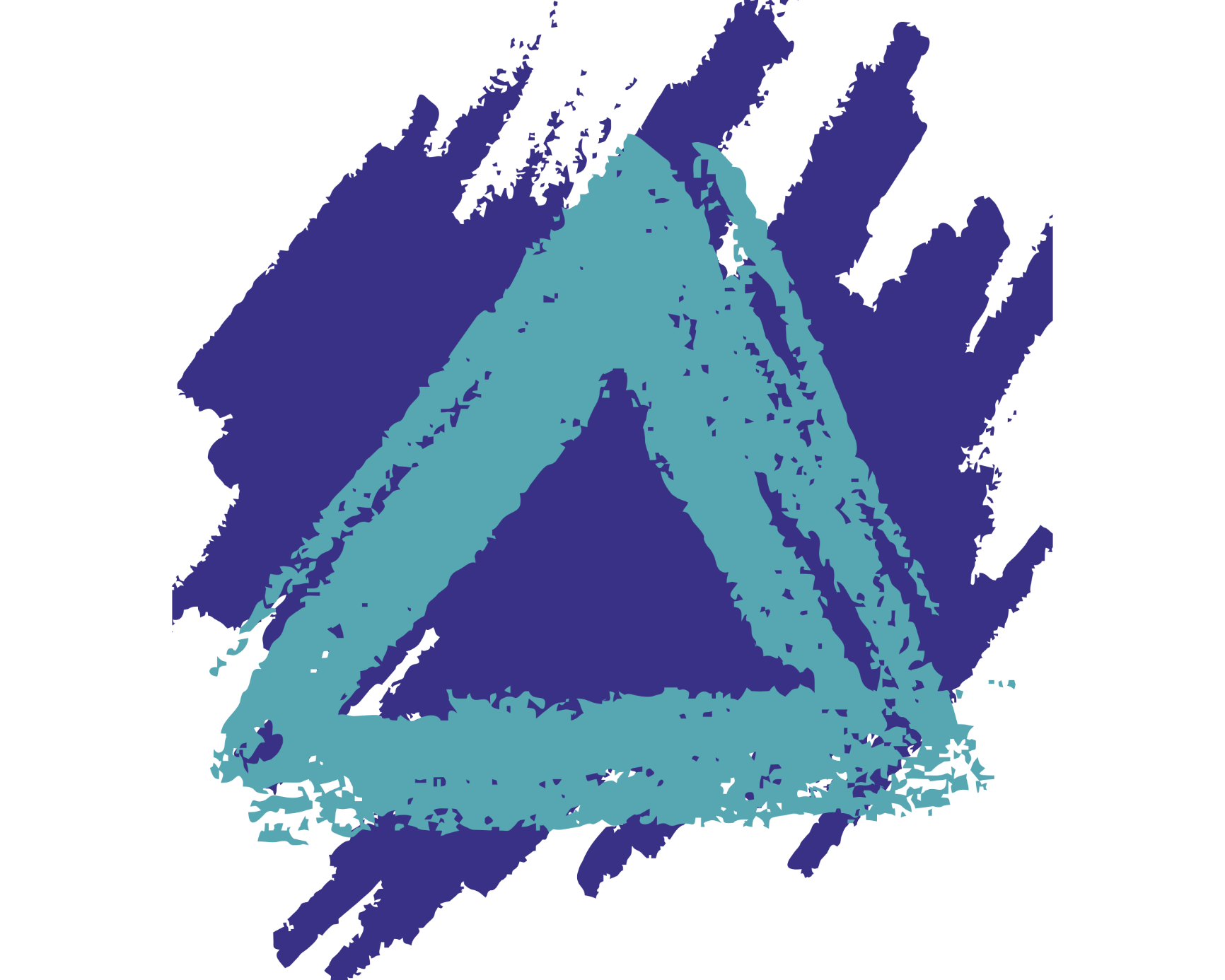 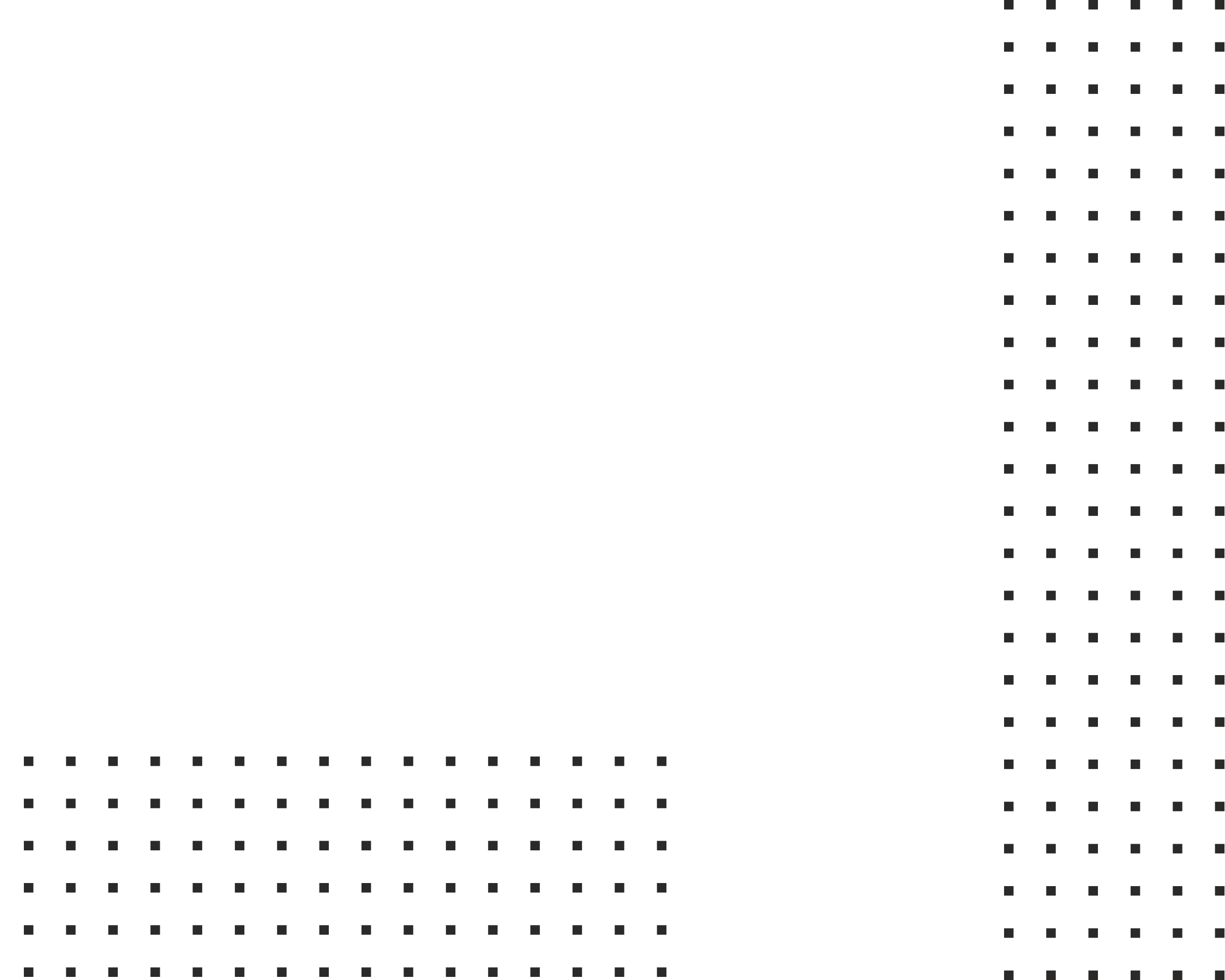 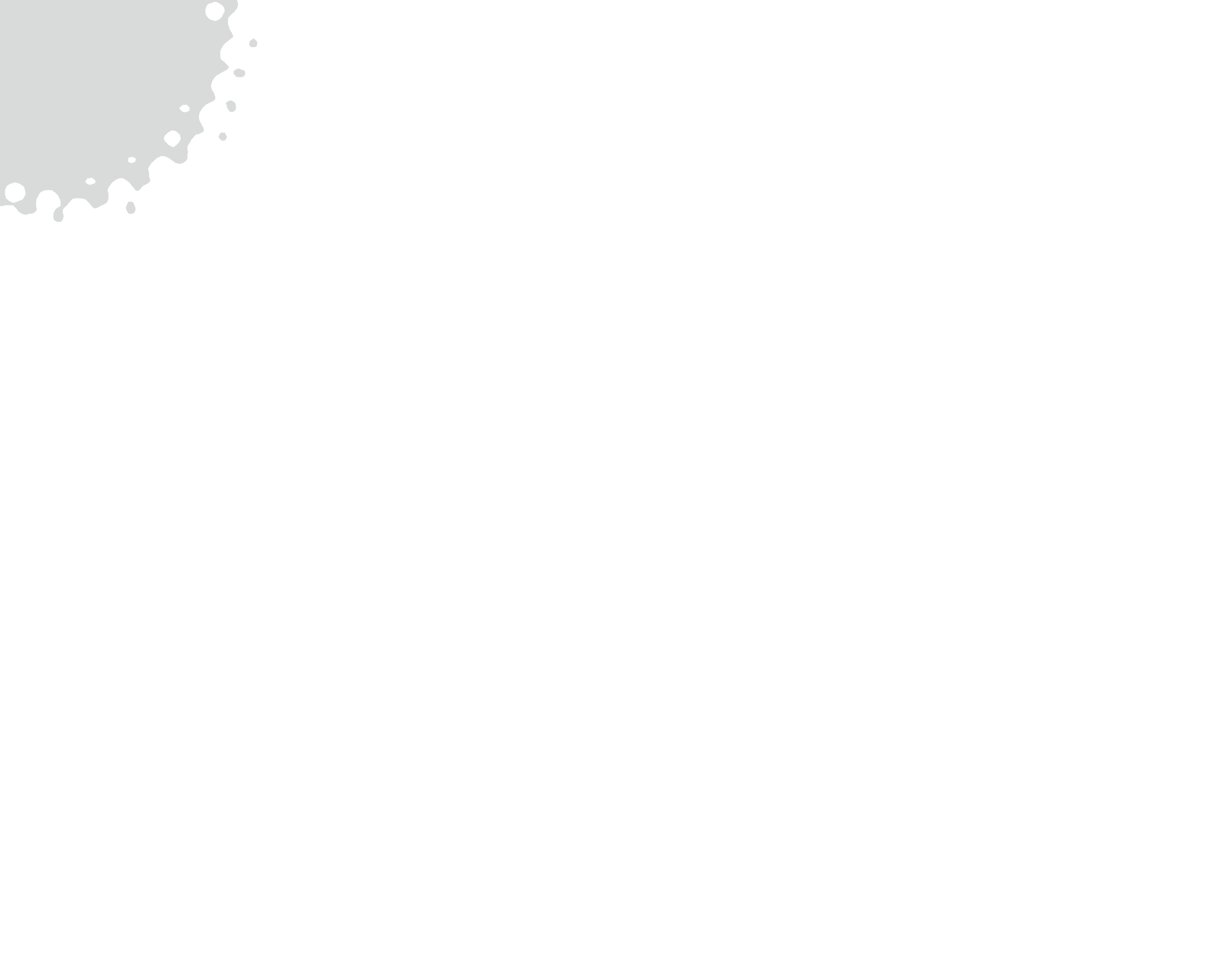 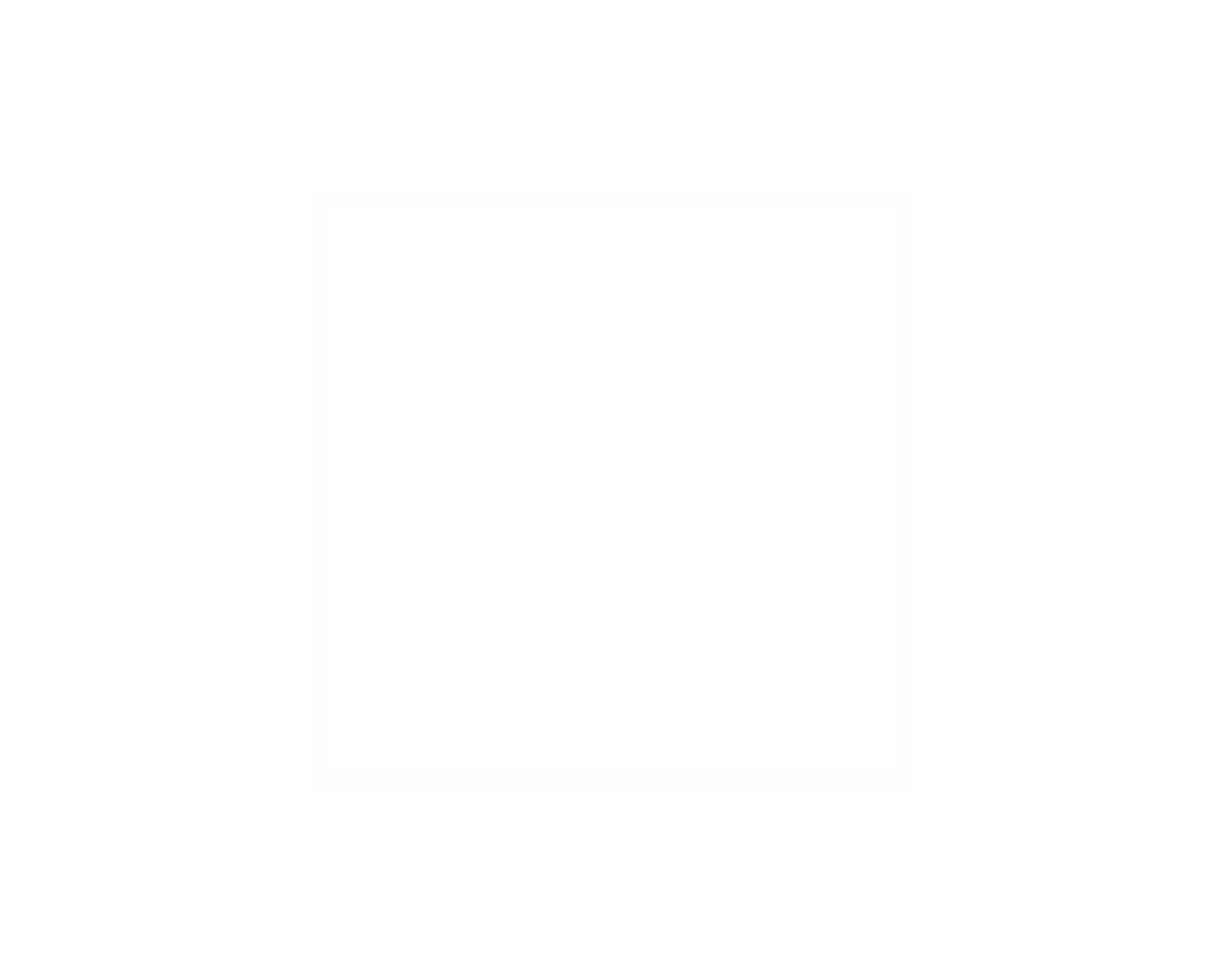 20XX
简约水彩PPT模板
请输入你的内容
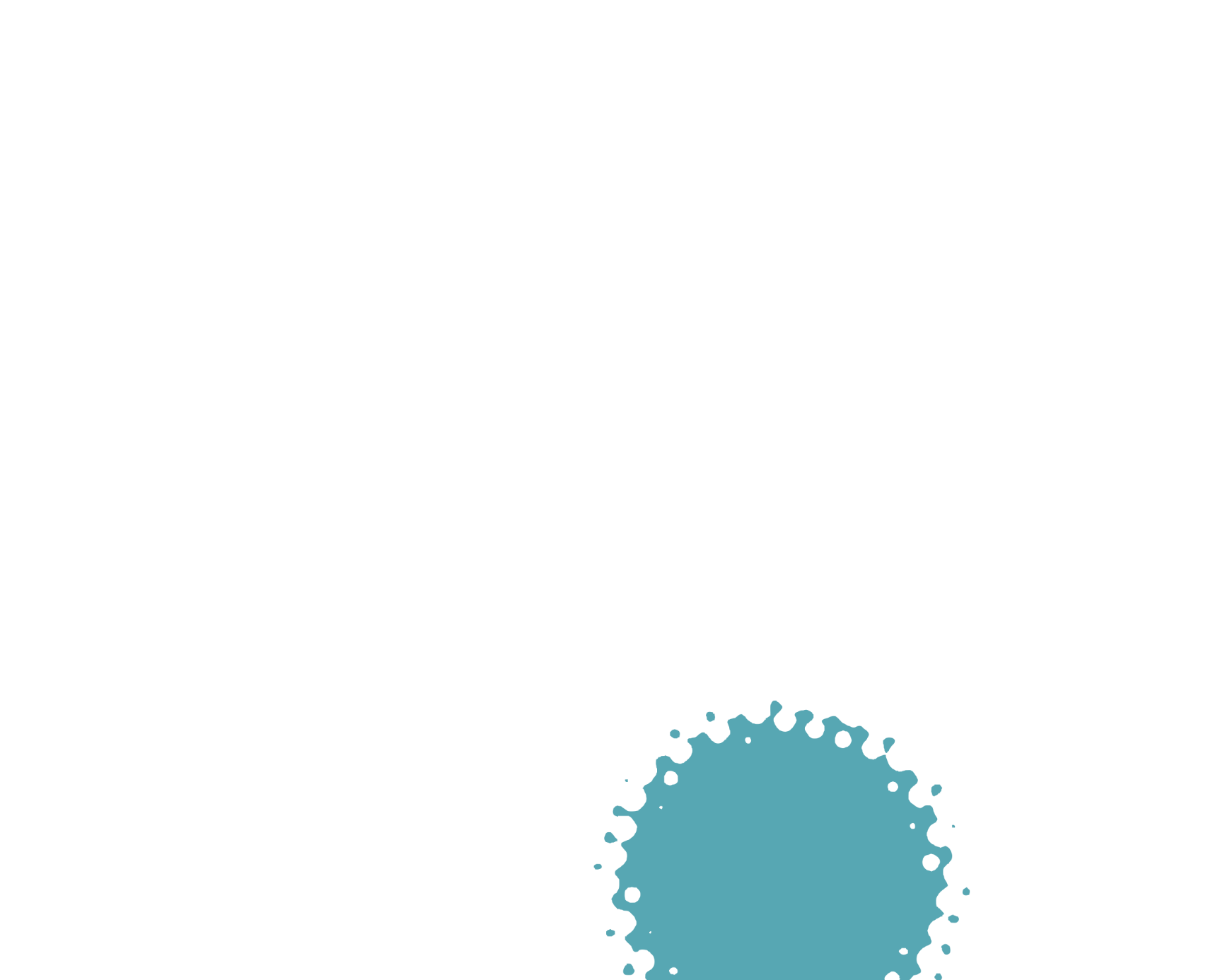 LOGO
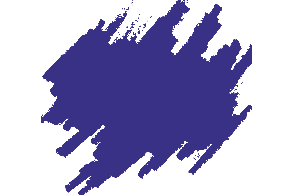 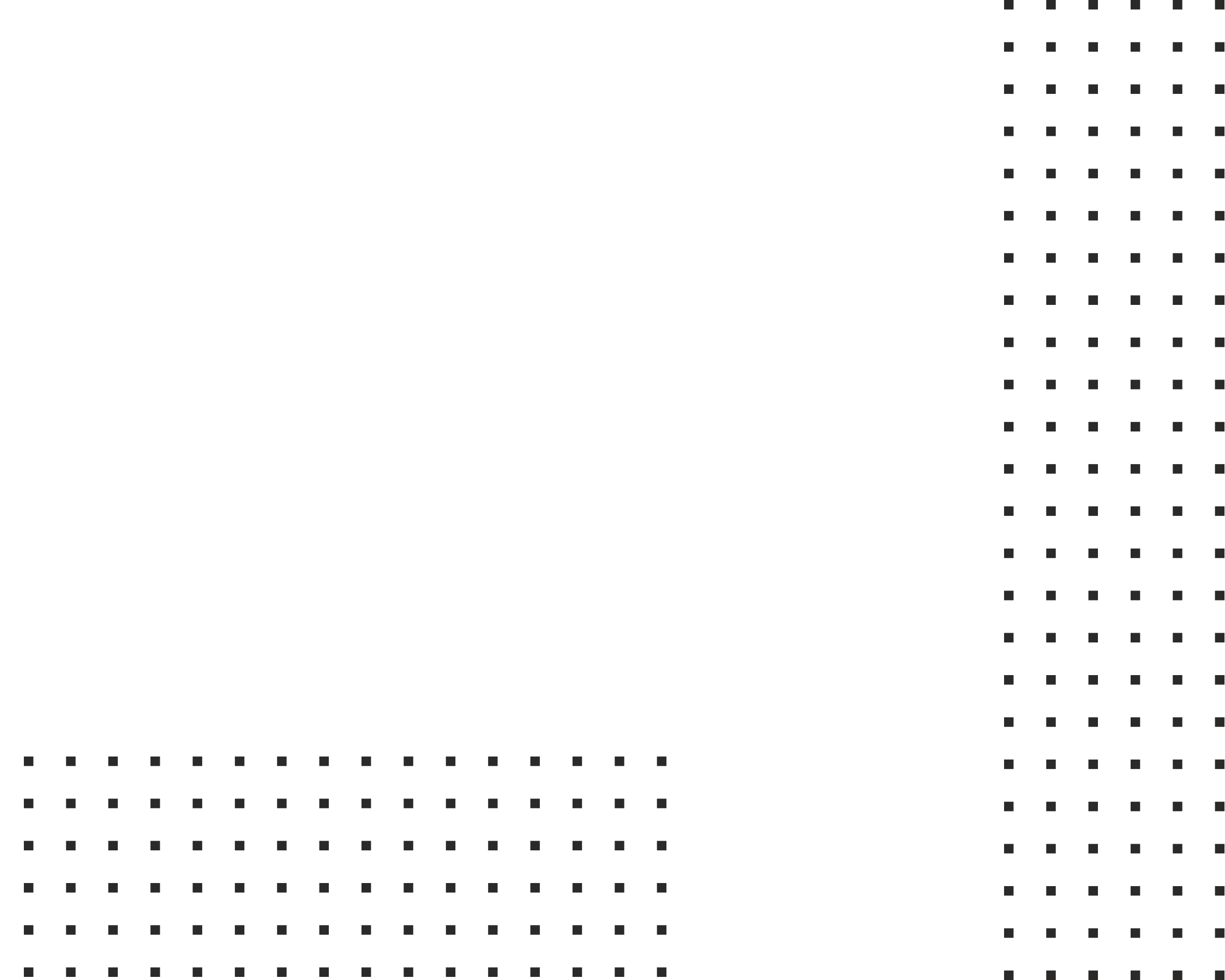 01
请输入你的标题
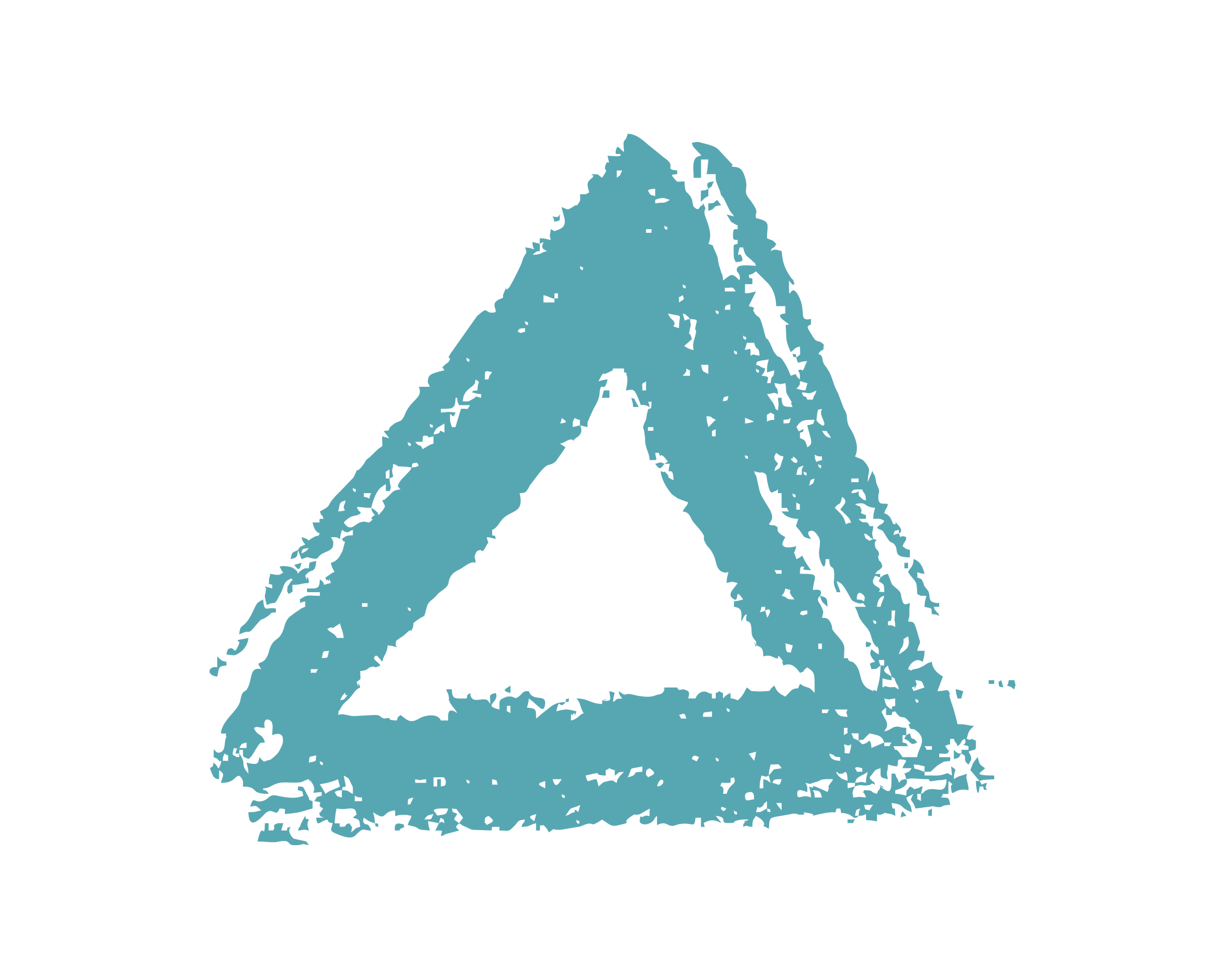 您的内容打在这里，或者通过复制您的文本后，在此框中选择粘贴。
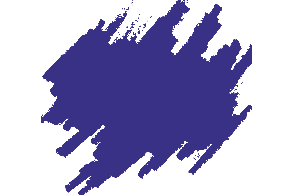 03
请输入你的标题
02
您的内容打在这里，或者通过复制您的文本后，在此框中选择粘贴。
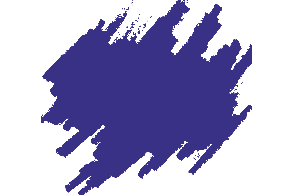 02
请输入你的标题
目录
您的内容打在这里，或者通过复制您的文本后，在此框中选择粘贴。
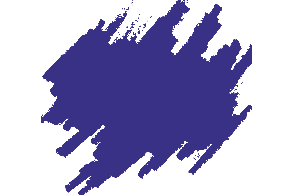 04
请输入你的标题
04
您的内容打在这里，或者通过复制您的文本后，在此框中选择粘贴。
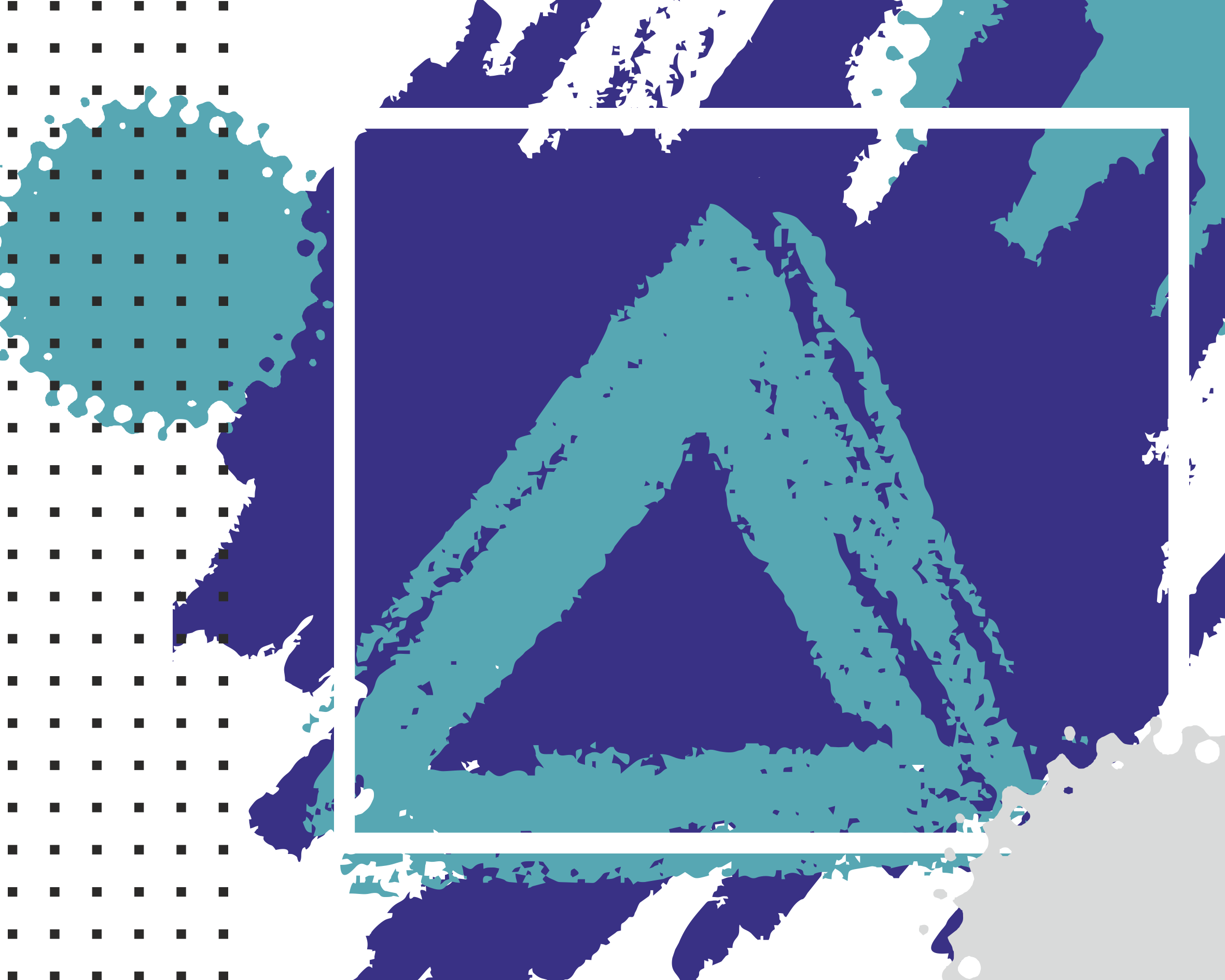 01
请输入你的标题
您的内容打在这里，或者通过复制您的文本后，在此框中选择粘贴。
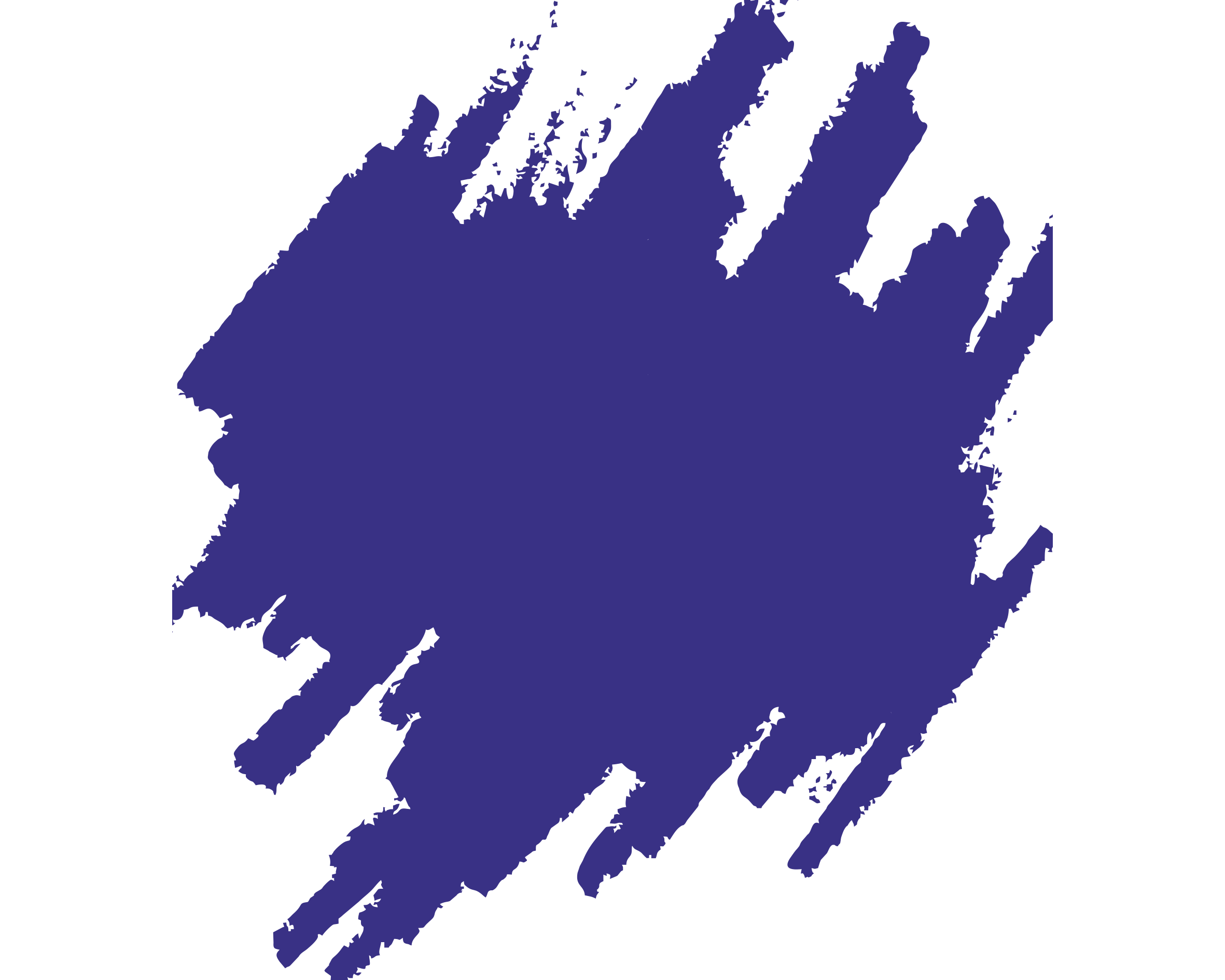 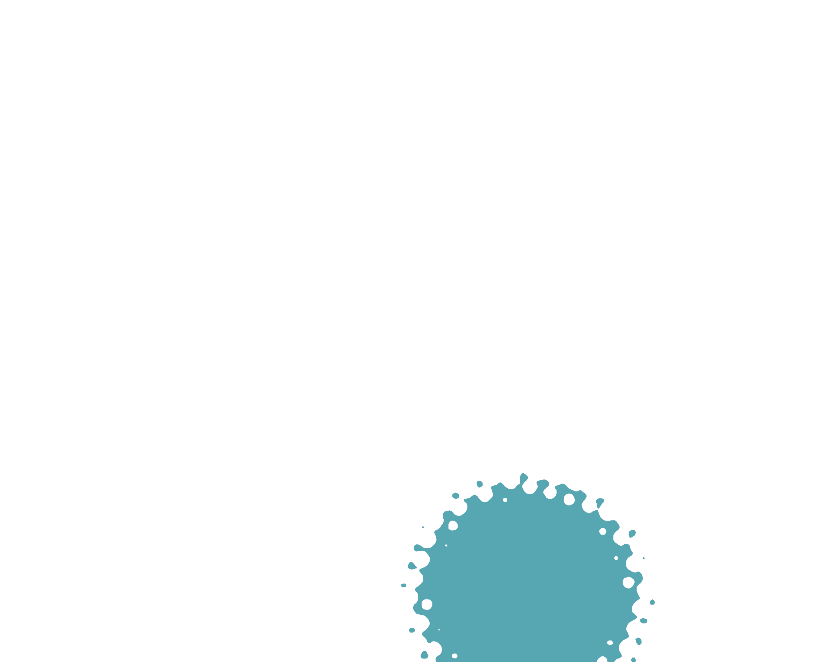 01
请输入你的标题
请输入你的内容
您的内容打在这里，或者通过复制您的文本后，在此框中选择粘贴，并选择只保留文字，在此录入上述图表的描述说明。您的内容打在这里，或者通过复制您的文本后，在此框中选择粘贴，并选择只保留文字，在此录入上述图表的描述说明。
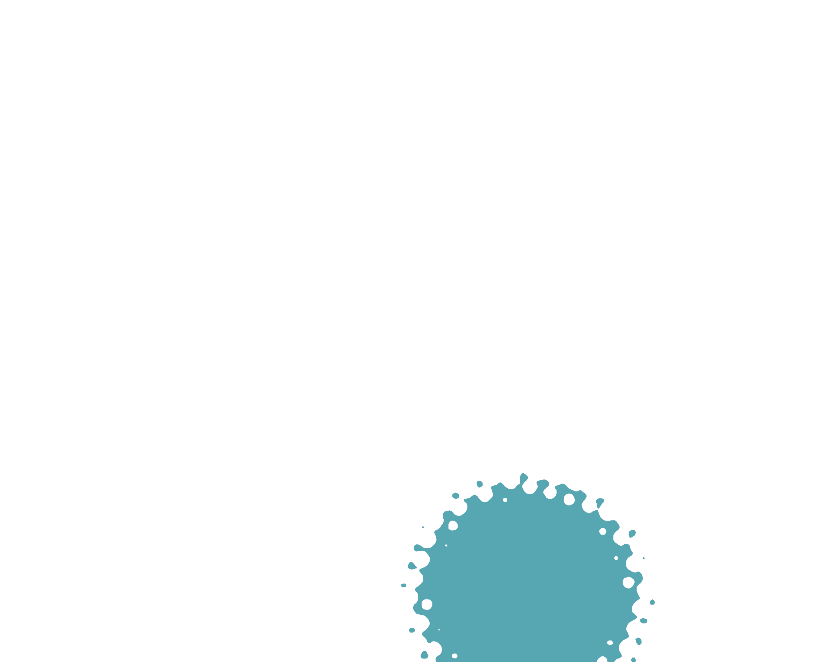 01
请输入你的标题
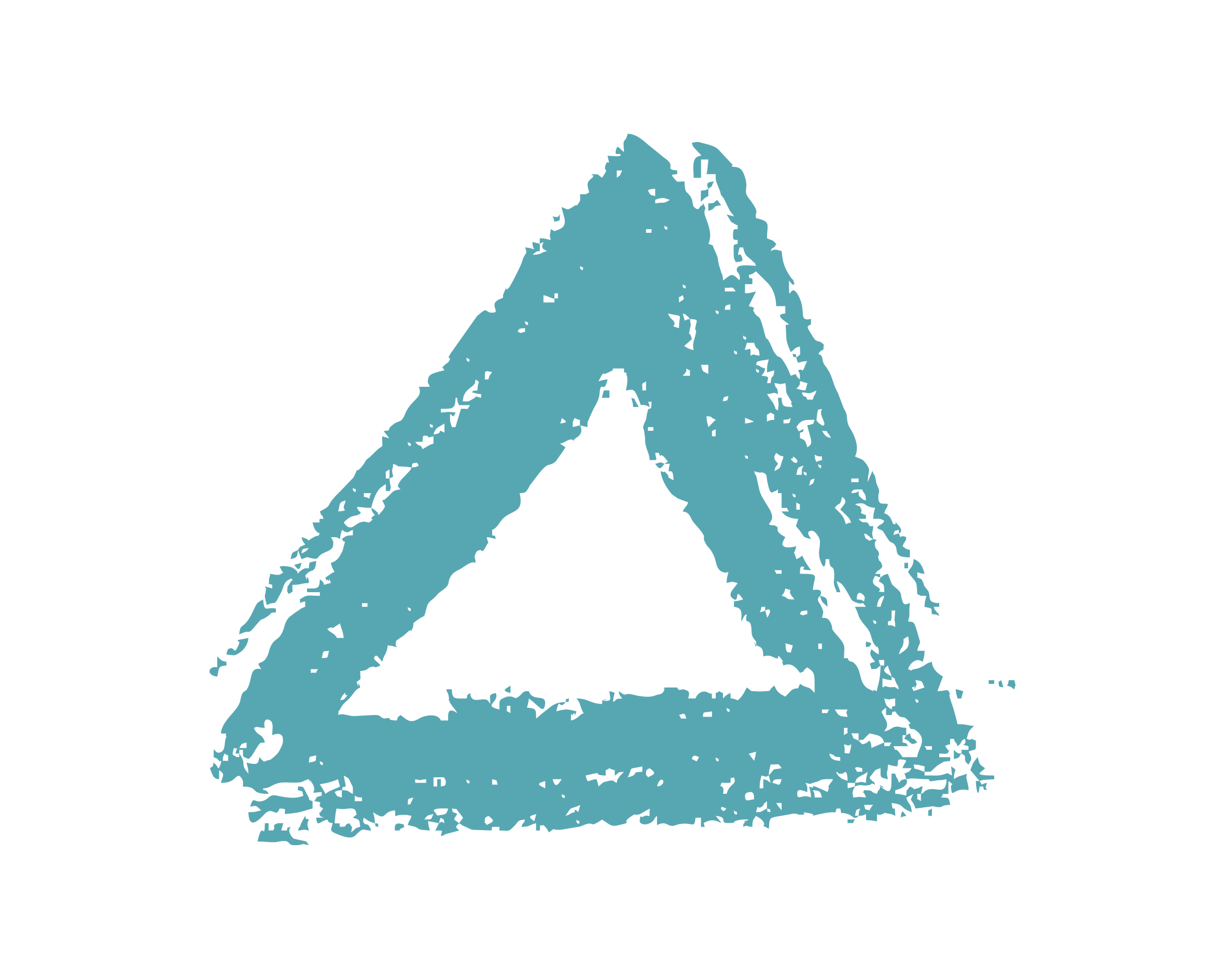 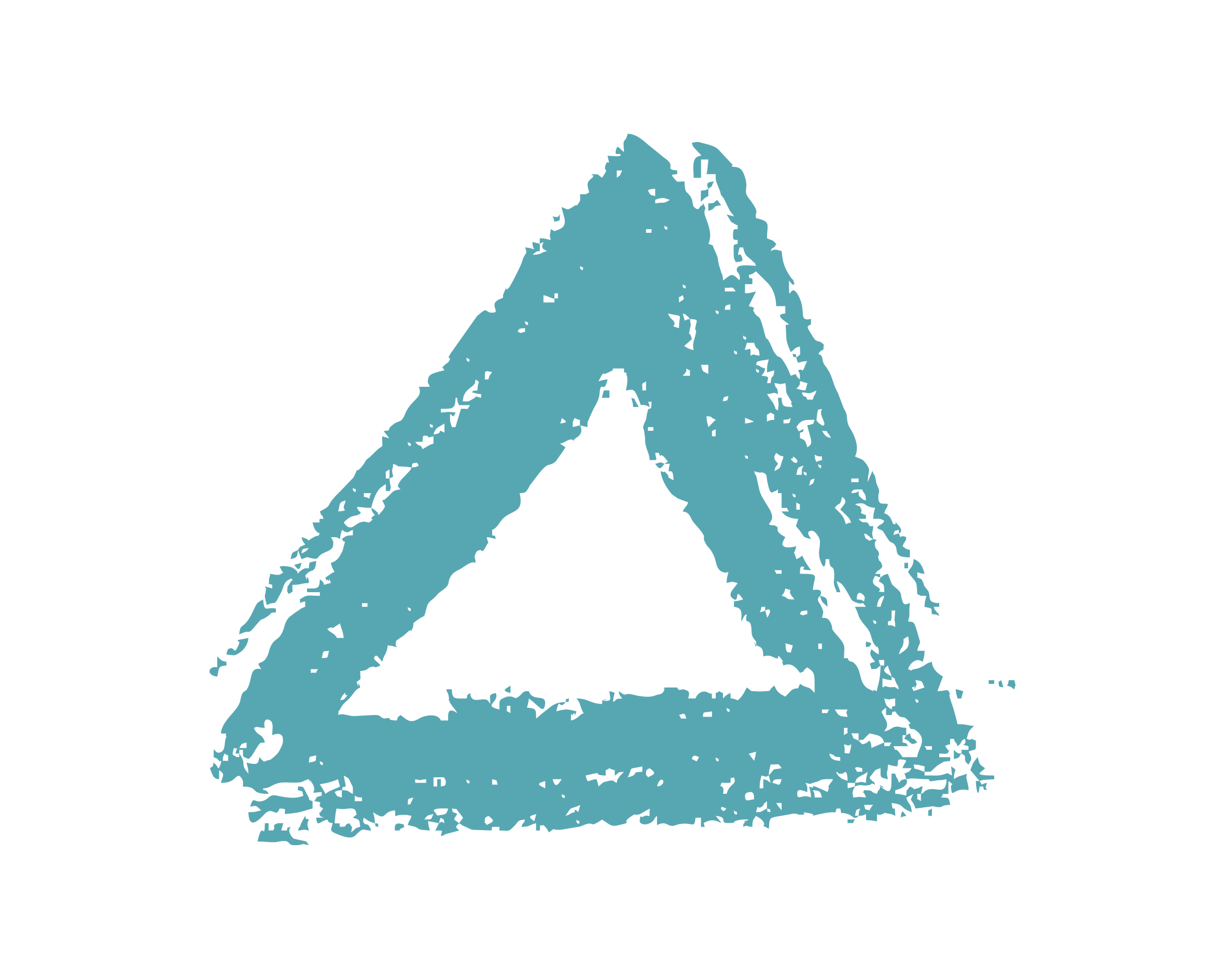 请输入你的内容
请输入你的内容
请输入你的内容
您的内容打在这里，或者通过复制您的文本后，在此框中选择粘贴，并选择只保留文字，在此录入上述图表的描述说明。
您的内容打在这里，或者通过复制您的文本后，在此框中选择粘贴，并选择只保留文字，在此录入上述图表的描述说明。
您的内容打在这里，或者通过复制您的文本后，在此框中选择粘贴，并选择只保留文字，在此录入上述图表的描述说明。
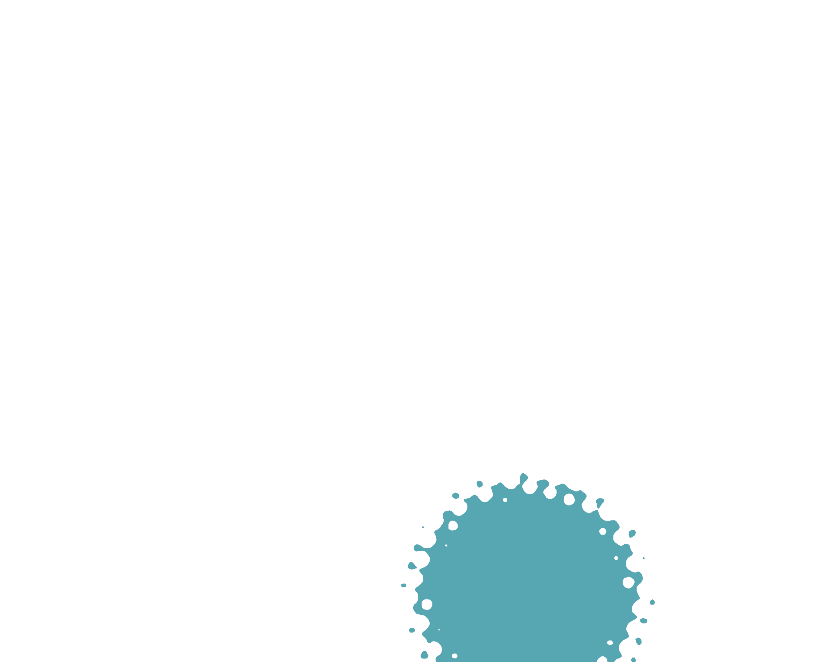 01
请输入你的标题
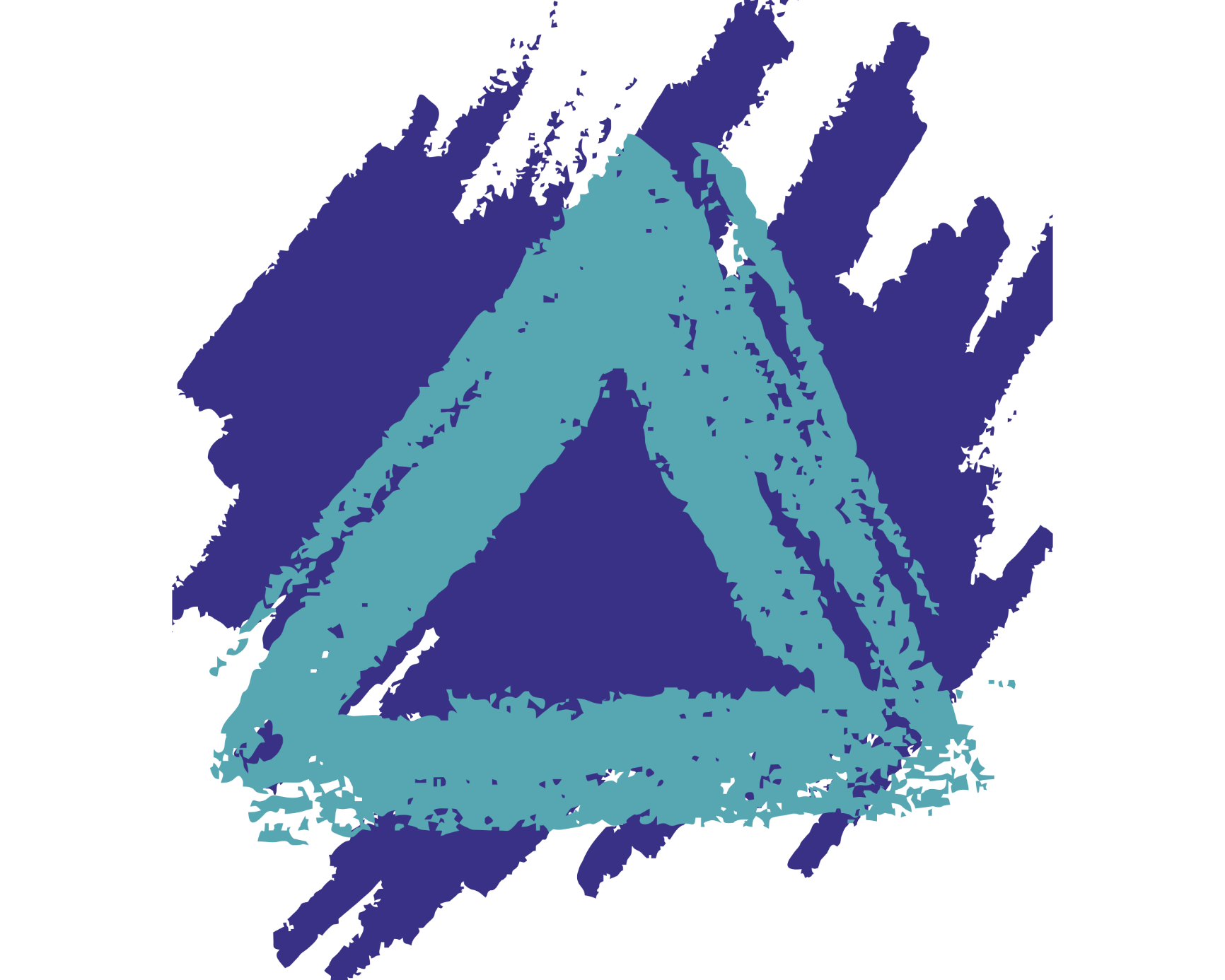 请输入你的内容
您的内容打在这里，或者通过复制您的文本后，在此框中选择粘贴，并选择只保留文字，在此录入上述图表的描述说明。
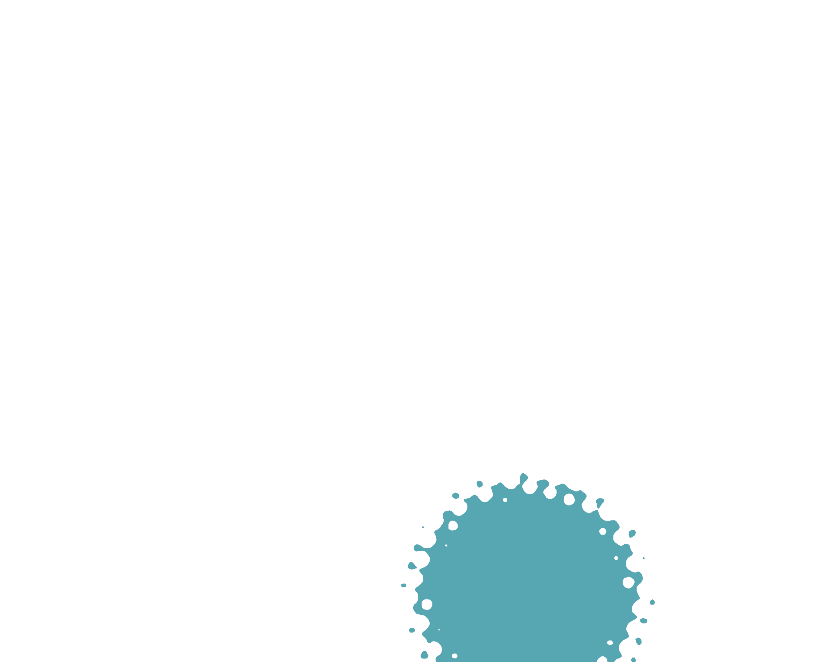 01
请输入你的标题
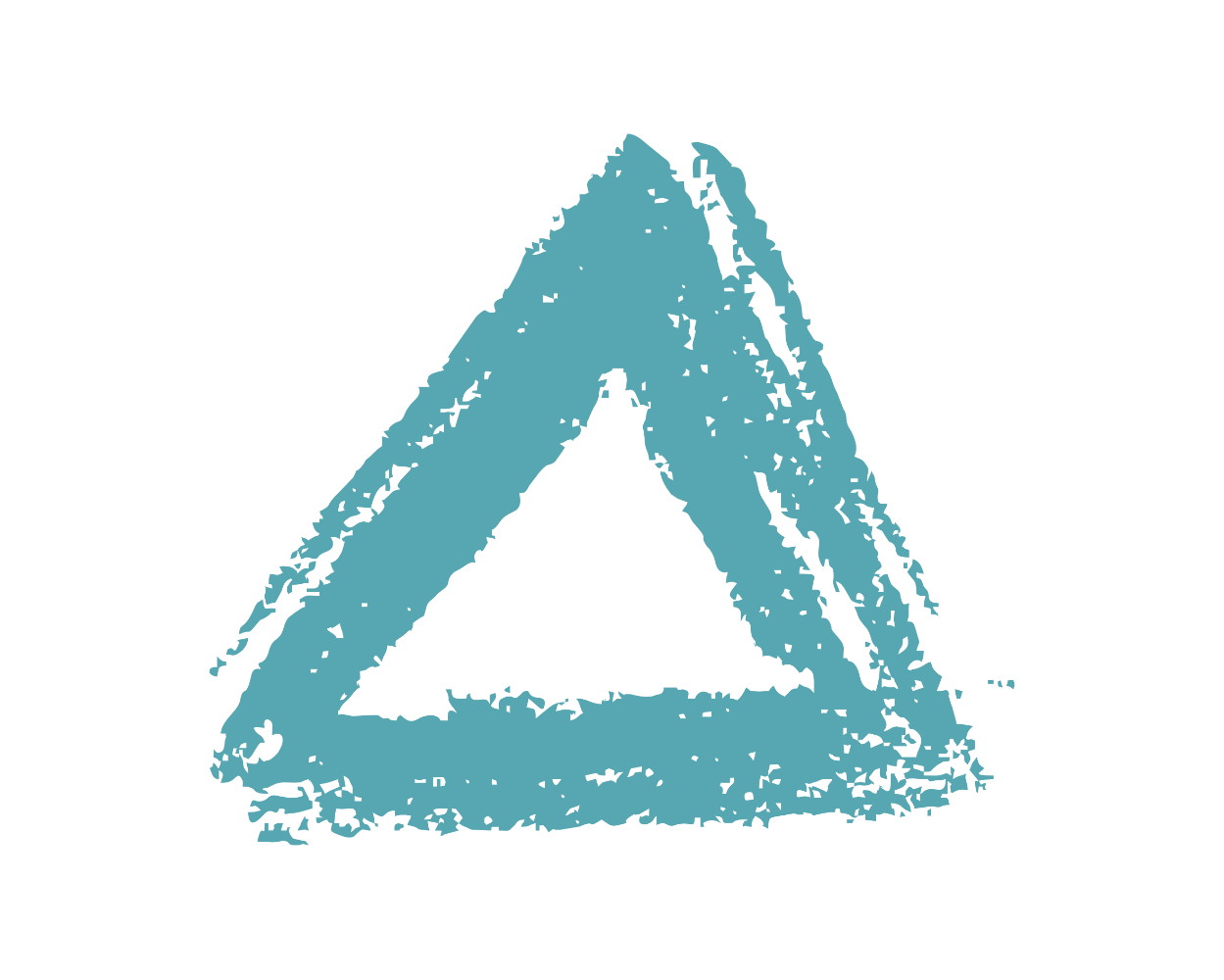 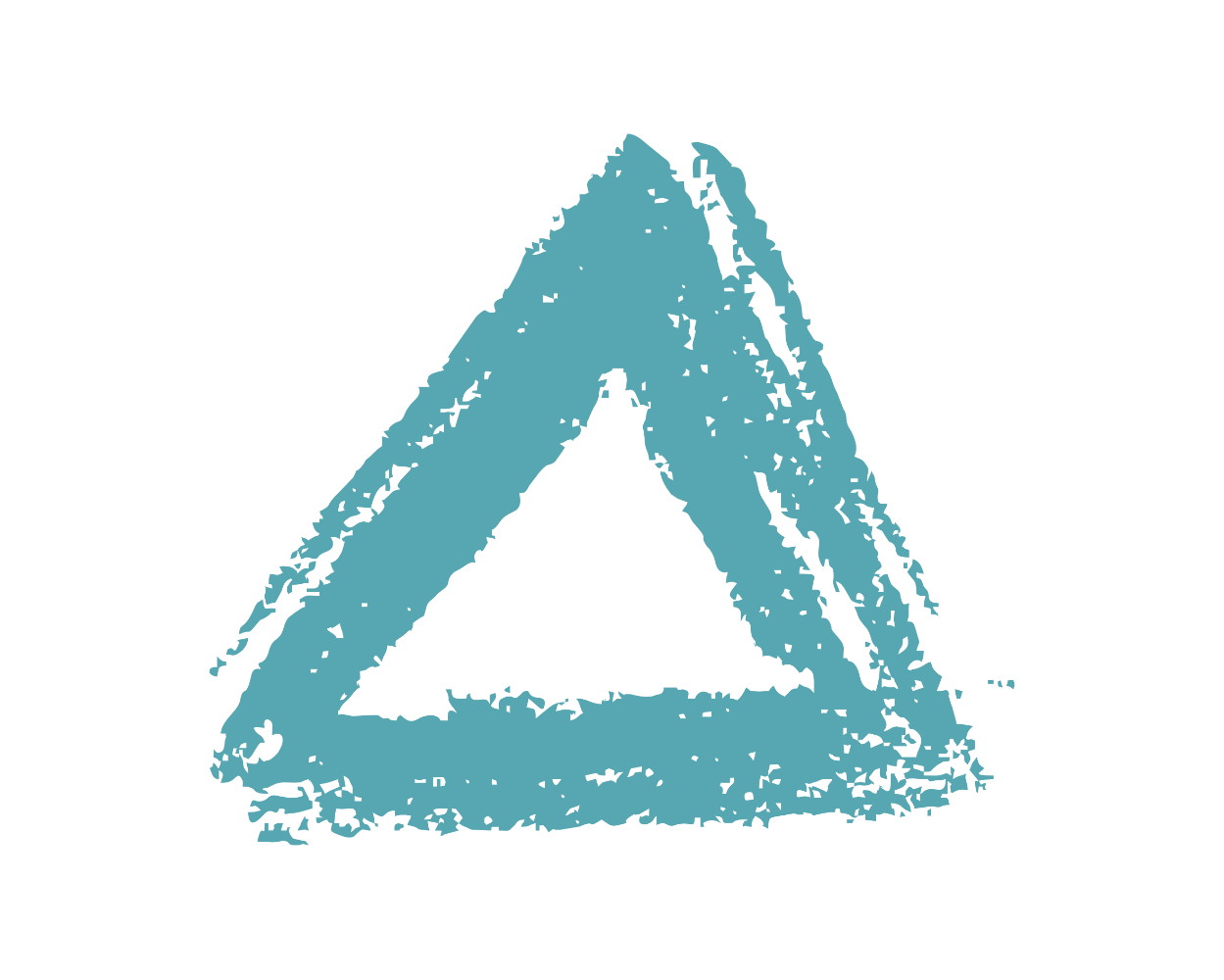 请输入你的内容
请输入你的内容
您的内容打在这里，或者通过复制您的文本后，在此框中选择粘贴，并选择只保留文字.
您的内容打在这里，或者通过复制您的文本后，在此框中选择粘贴，并选择只保留文字.
请输入你的内容
请输入你的内容
您的内容打在这里，或者通过复制您的文本后，在此框中选择粘贴，并选择只保留文字.
您的内容打在这里，或者通过复制您的文本后，在此框中选择粘贴，并选择只保留文字.
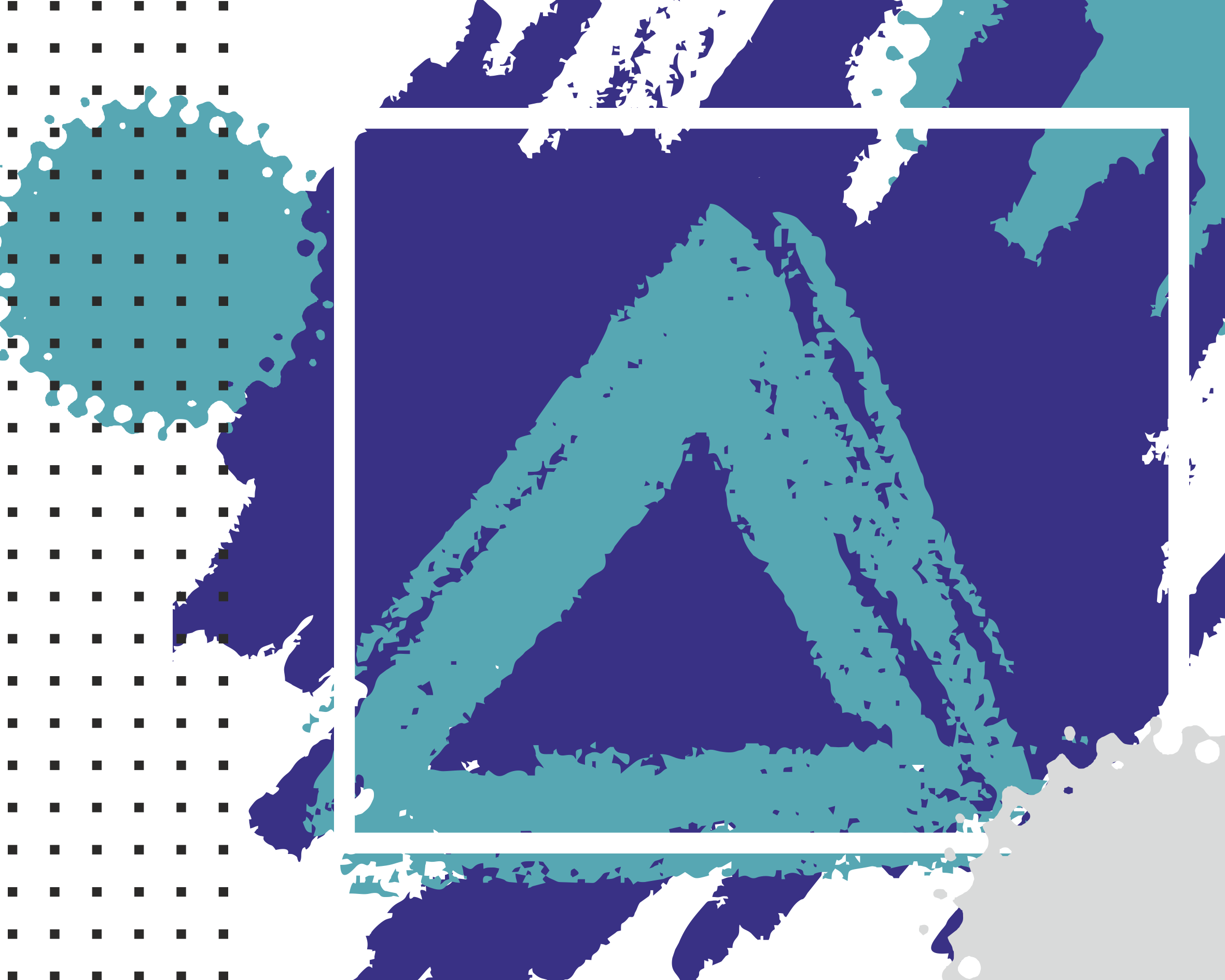 02
请输入你的标题
您的内容打在这里，或者通过复制您的文本后，在此框中选择粘贴。
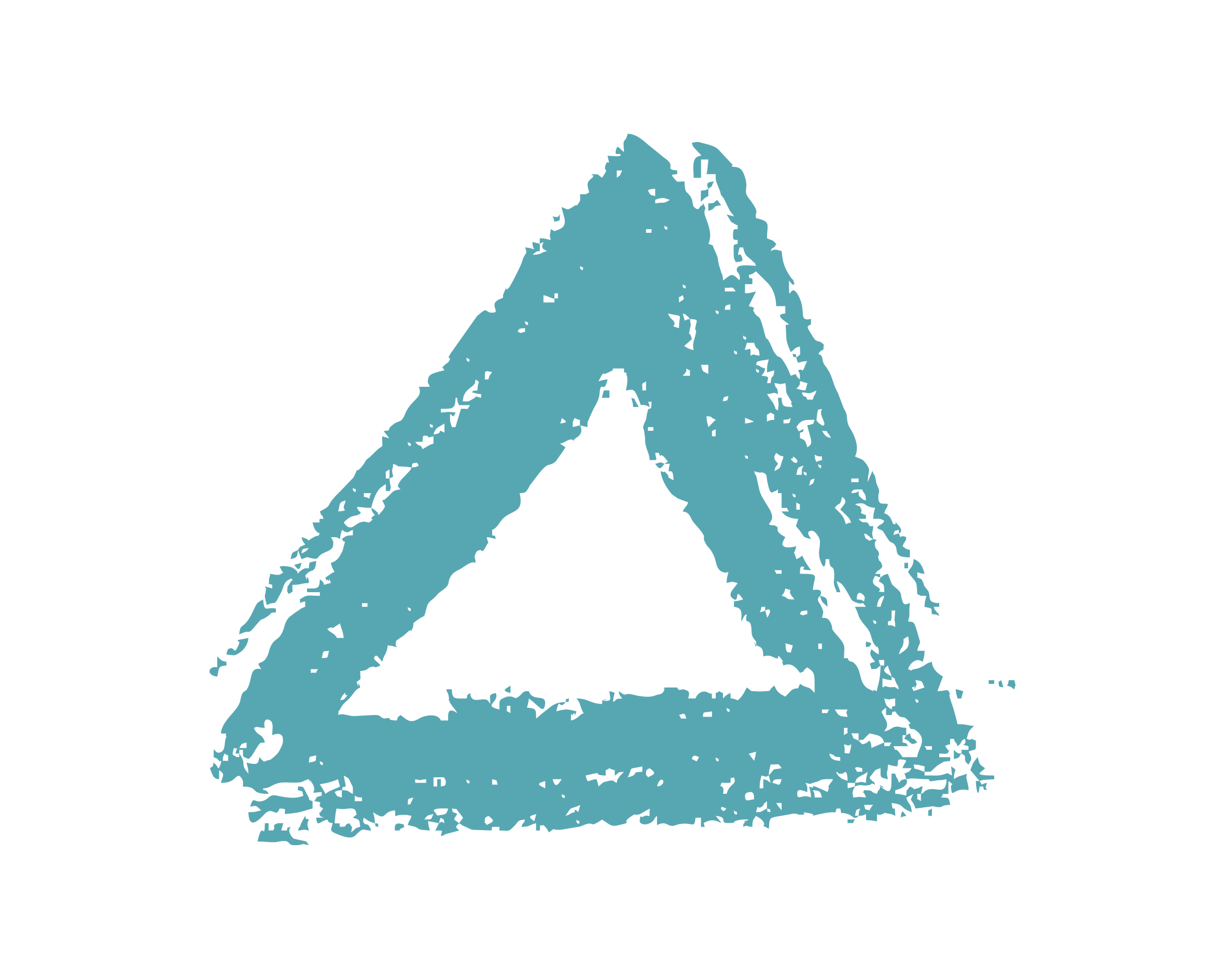 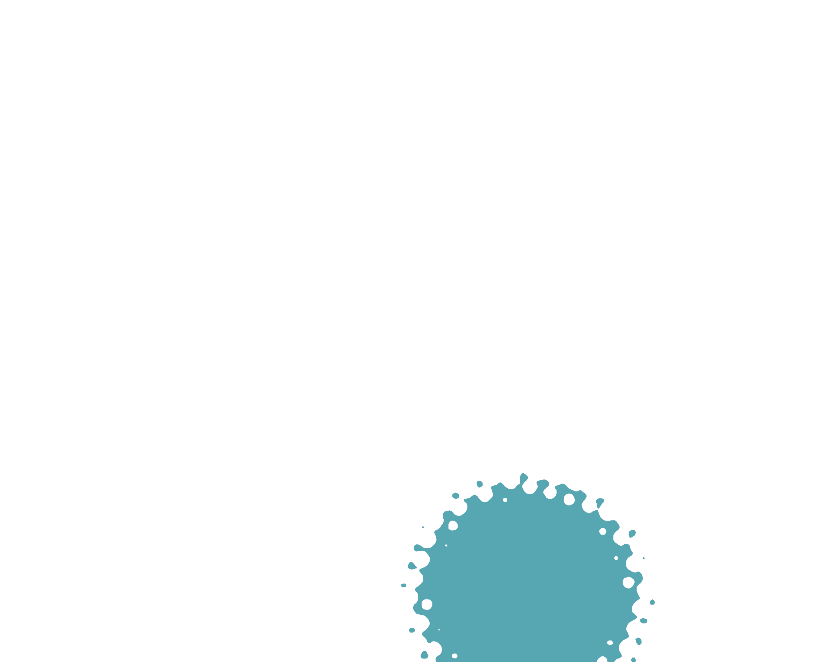 02
请输入你的标题
请输入你的内容
您的内容打在这里，或者通过复制您的文本后，在此框中选择粘贴，并选择只保留文字，在此录入上述图表的描述说明。您的内容打在这里，或者通过复制您的文本后，在此框中选择粘贴，并选择只保留文字，在此录入上述图表的描述说明。您的内容打在这里，或者通过复制您的文本后，在此框中选择粘贴，并选择只保留文字
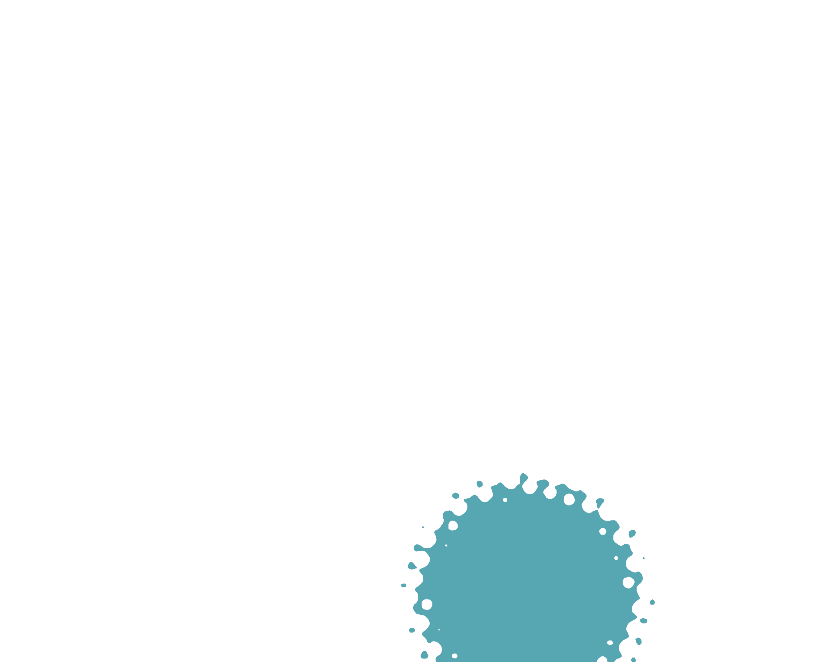 02
请输入你的标题
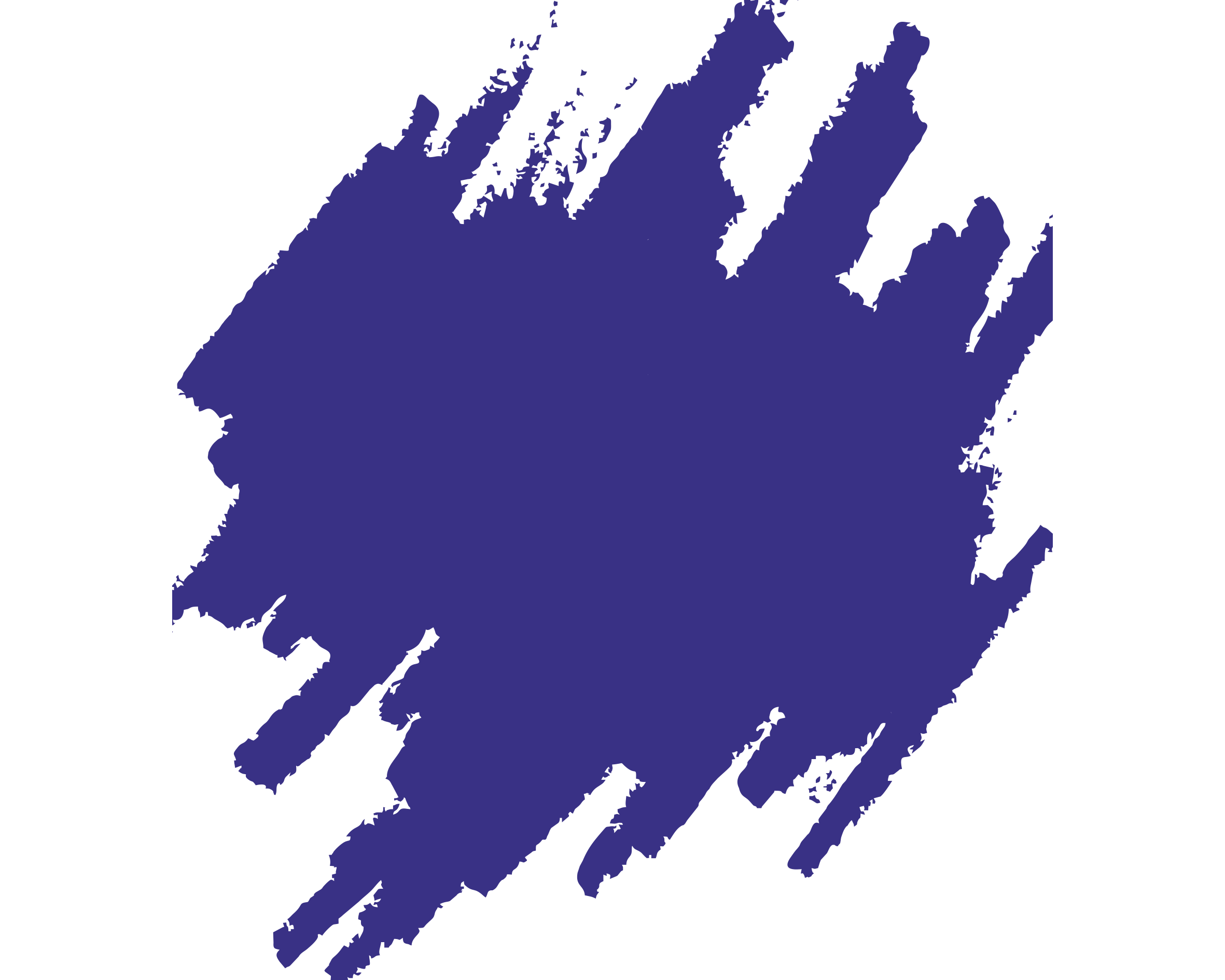 请输入你的内容
您的内容打在这里，或者通过复制您的文本后，在此框中选择粘贴，并选择只保留文字，在此录入上述图表的描述说明。您的内容打在这里，或者通过复制您的文本后，在此框中选择粘贴，并选择只保留文字，在此录入上述图表的描述说明。您的内容打在这里，或者通过复制您的文本后，在此框中选择粘贴，并选择只保留文字
您的内容打在这里，或者通过复制您的文本后，在此框中选择粘贴，并选择只保留文字，在此录入上述图表的描述说明。您的内容打在这里，或者通过复制您的文本后，在此框中选择粘贴
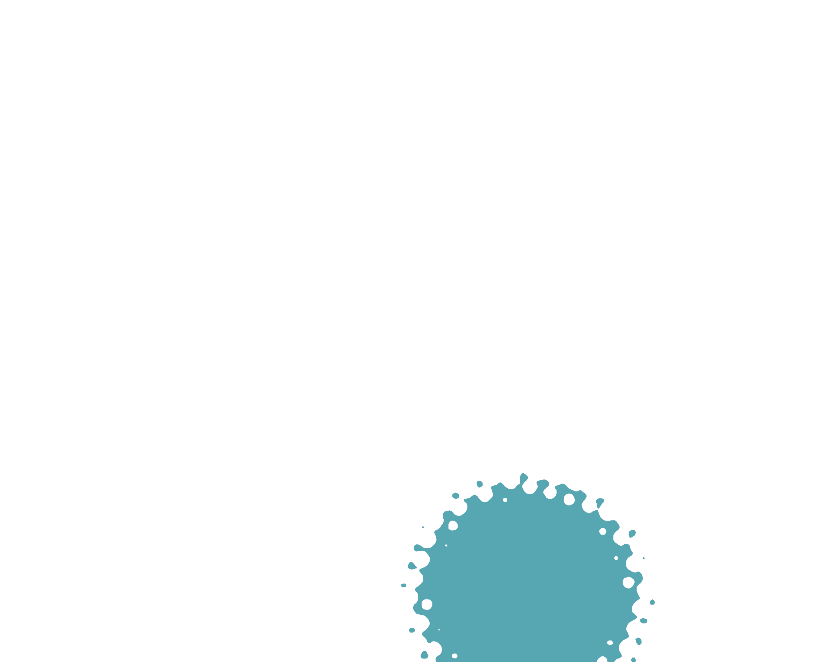 02
请输入你的标题
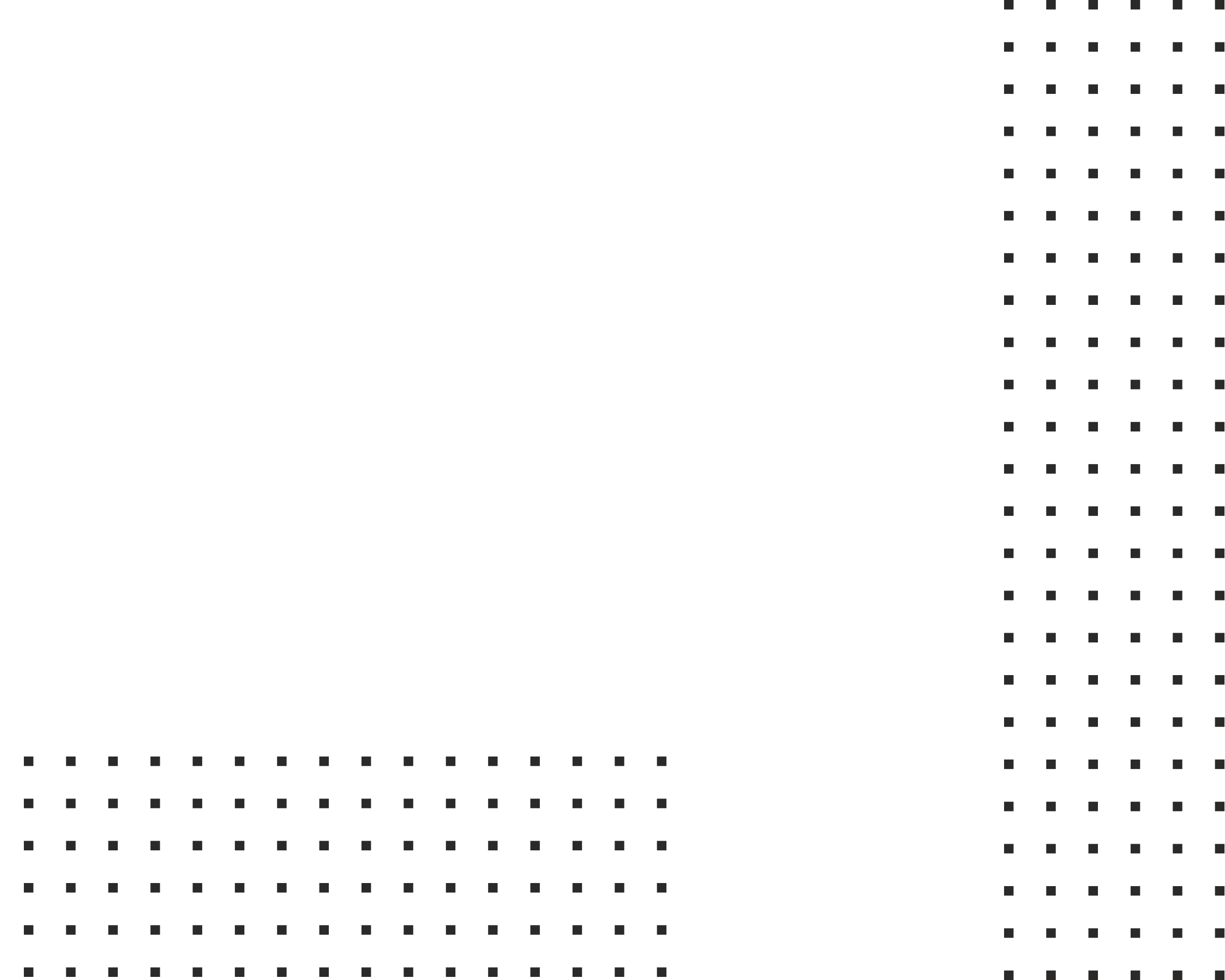 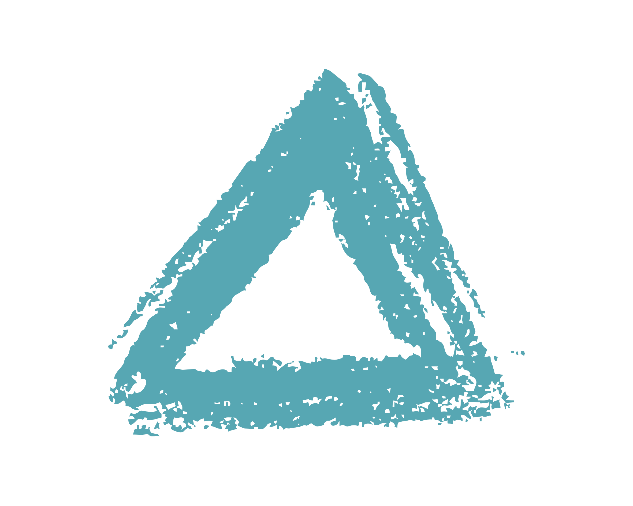 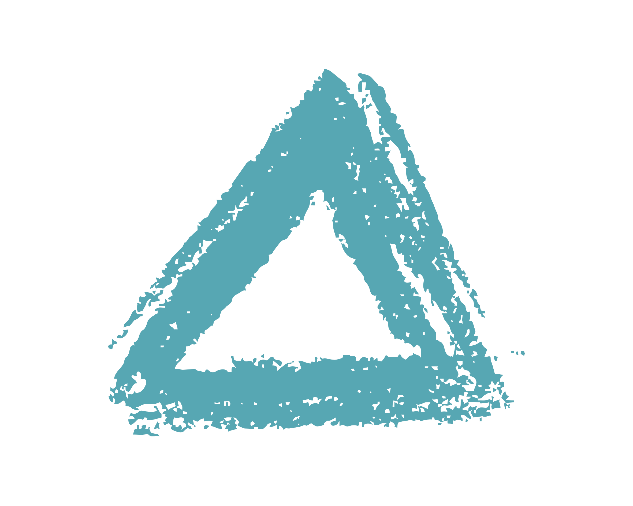 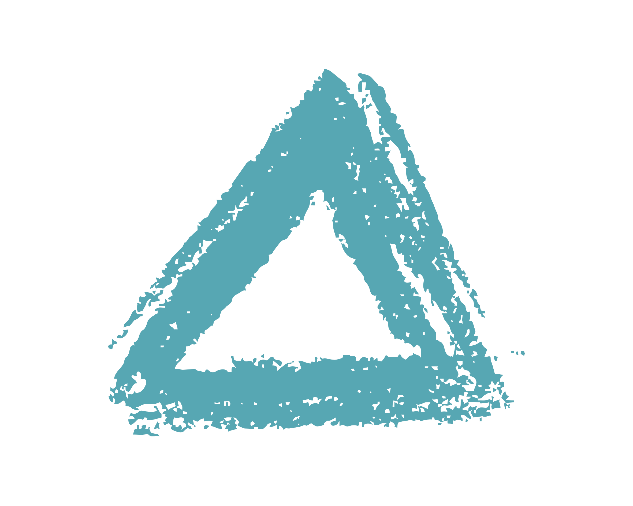 01
03
02
请输入你的内容
请输入你的内容
请输入你的内容
您的内容打在这里，或者通过复制您的文本后，在此框中选择粘贴，并选择只保留文字，在此录入上述图表的描述说明。
您的内容打在这里，或者通过复制您的文本后，在此框中选择粘贴，并选择只保留文字，在此录入上述图表的描述说明。
您的内容打在这里，或者通过复制您的文本后，在此框中选择粘贴，并选择只保留文字，在此录入上述图表的描述说明。
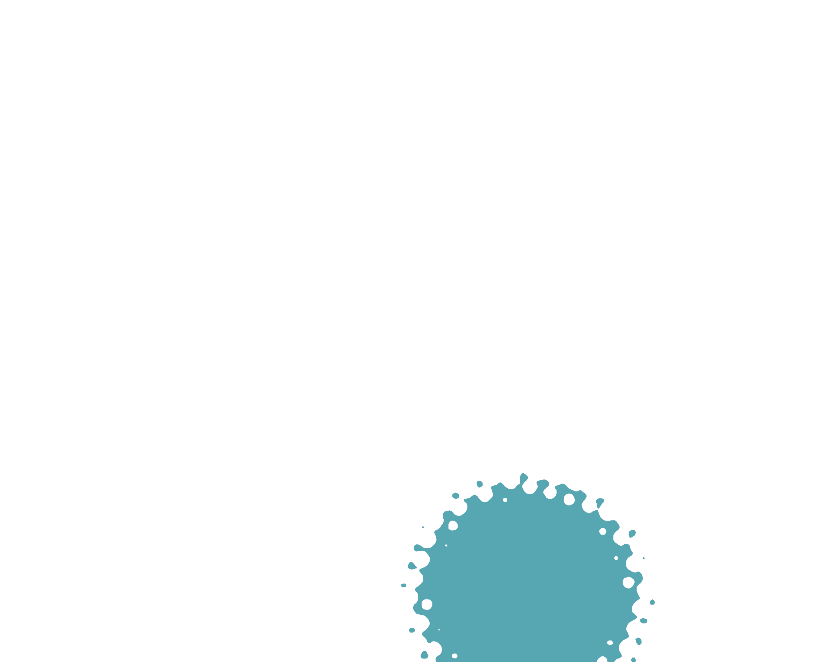 02
请输入你的标题
您的内容打在这里，或者通过复制您的文本后，在此框中选择粘贴，并选择只保留文字，在此录入上述图表的描述说明。
您的内容打在这里，或者通过复制您的文本后，在此框中选择粘贴，并选择只保留文字，在此录入上述图表的描述说明。
您的内容打在这里，或者通过复制您的文本后，在此框中选择粘贴，并选择只保留文字，在此录入上述图表的描述说明。您的内容打在这里，或者通过复制您的文本后，在此框中选择粘贴
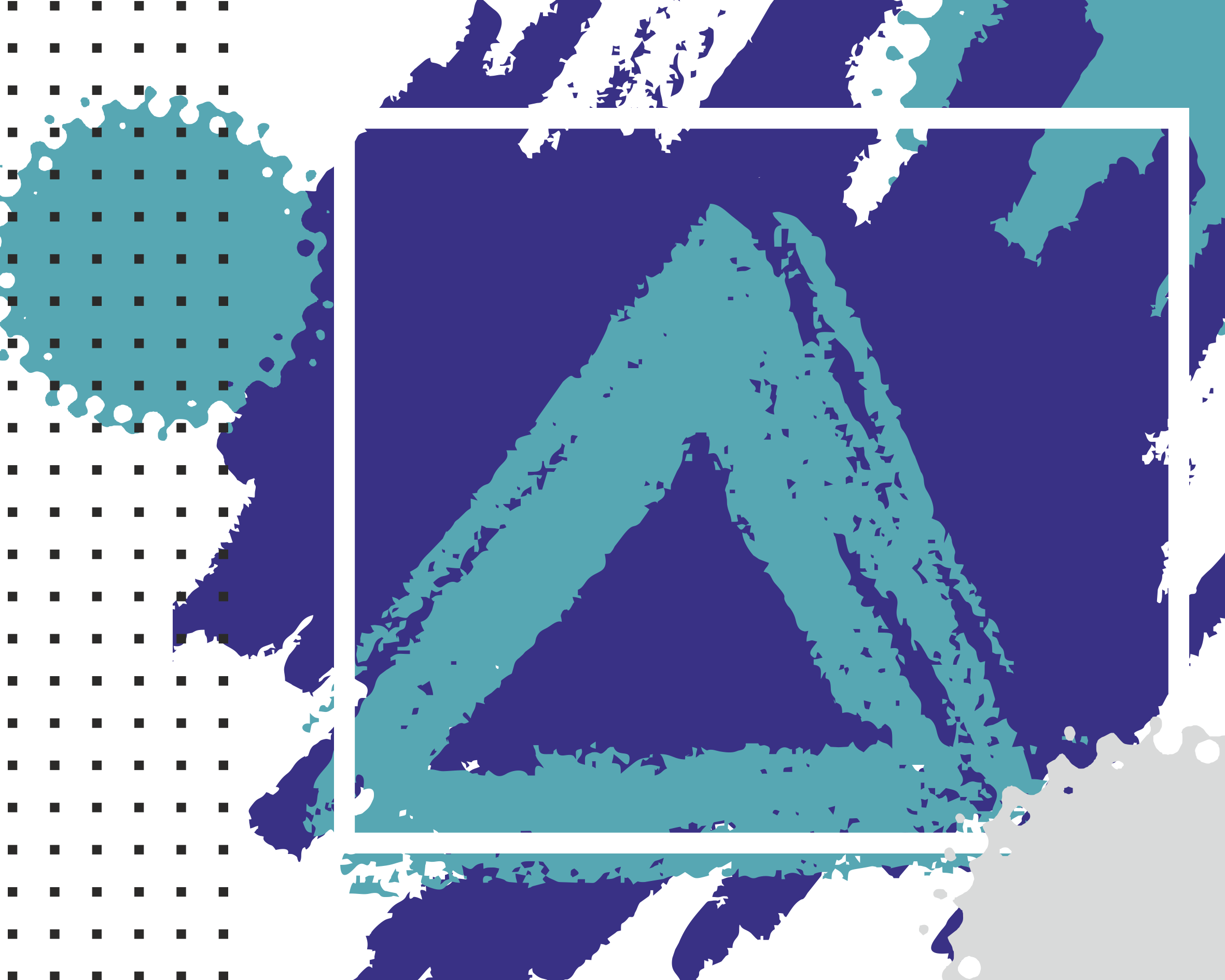 03
请输入你的标题
您的内容打在这里，或者通过复制您的文本后，在此框中选择粘贴。
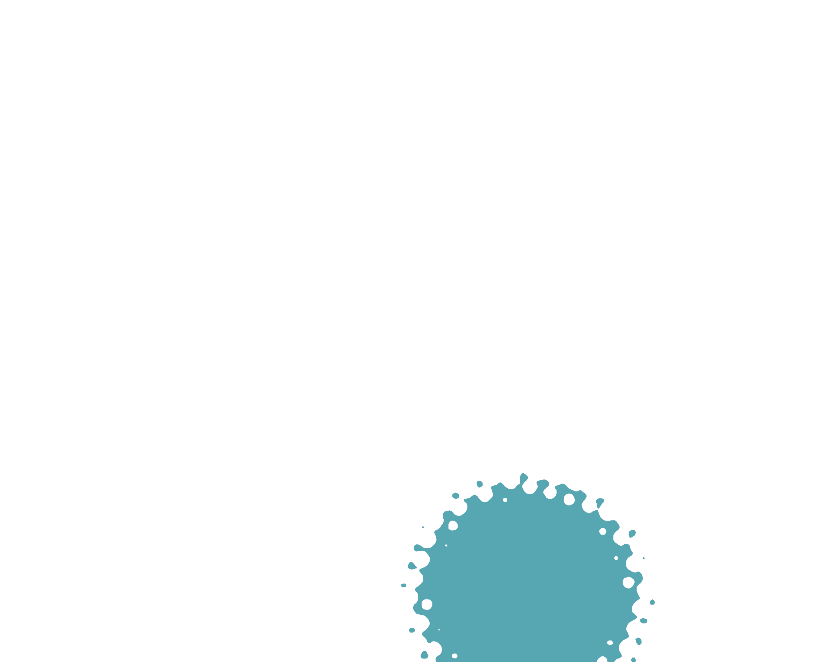 03
请输入你的标题
您的内容打在这里，或者通过复制您的文本后，在此框中选择粘贴，并选择只保留文字，在此录入上述图表的描述说明。您的内容打在这里，或者通过复制您的文本后，在此框中选择粘贴。

您的内容打在这里，或者通过复制您的文本后，在此框中选择粘贴，并选择只保留文字，在此录入上述图表的描述说明。您的内容打在这里，或者通过复制您的文本后，在此框中选择粘贴。
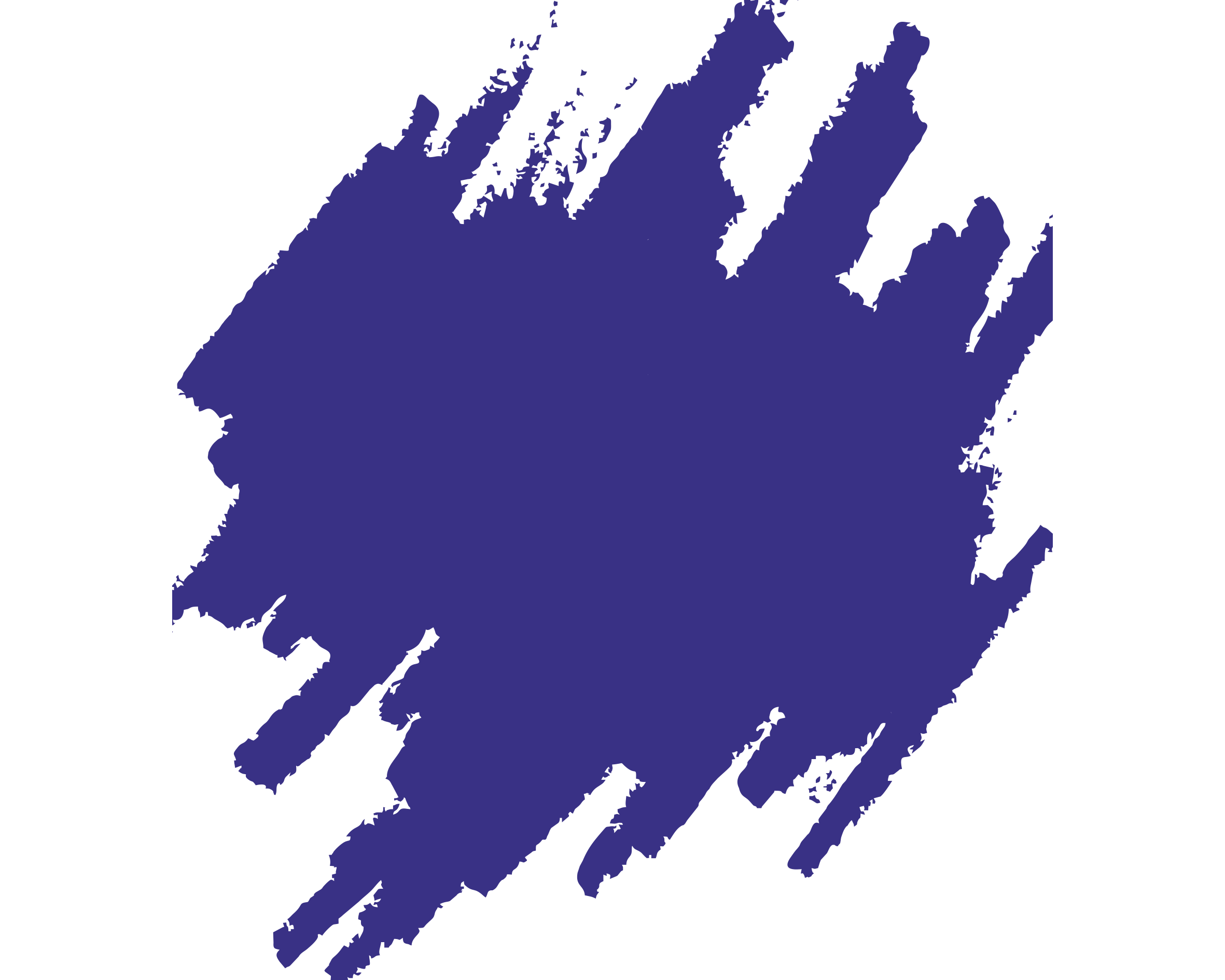 请输入你的内容
您的内容打在这里，或者通过复制您的文本后，在此框中选择粘贴，并选择只保留文字，在此录入上述图表的描述说明。
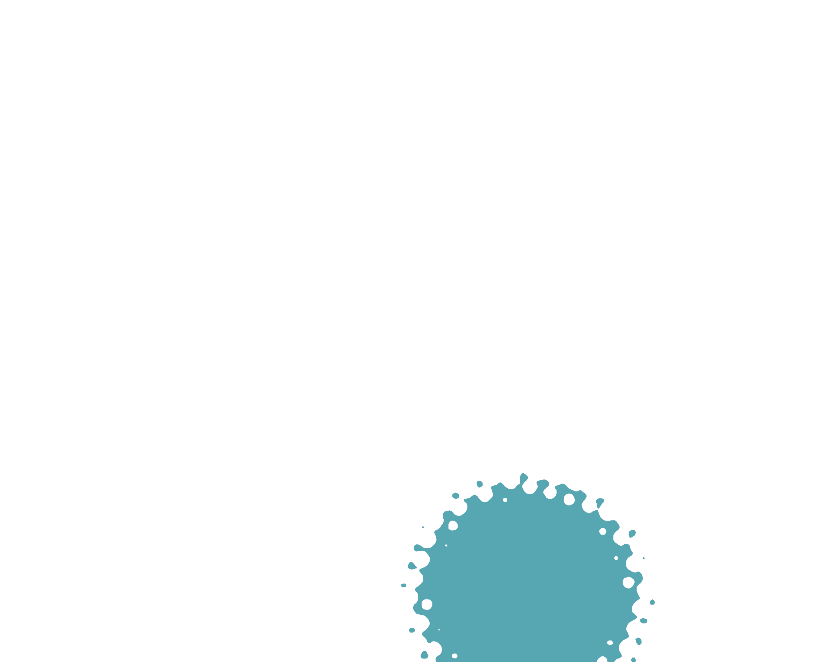 03
请输入你的标题
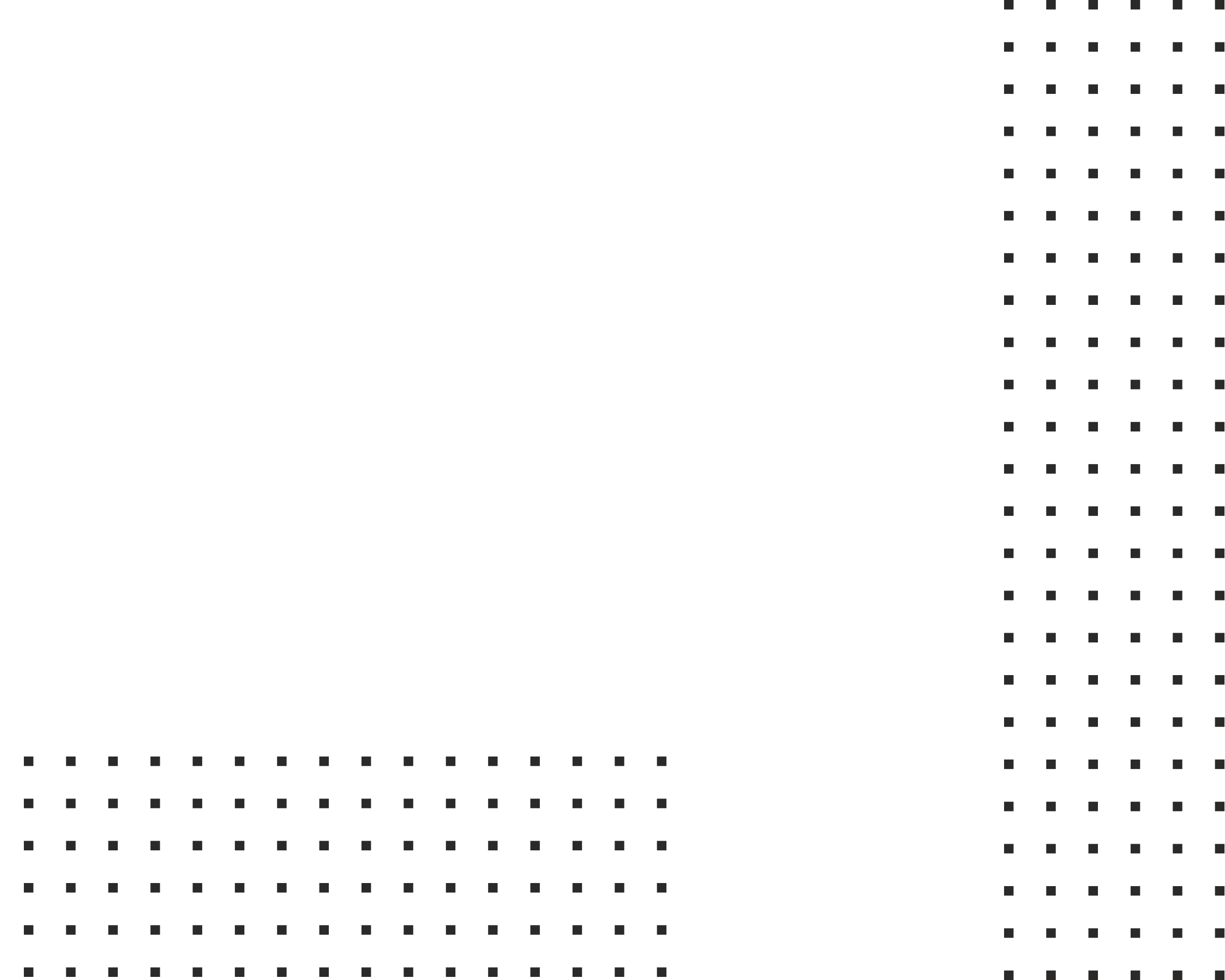 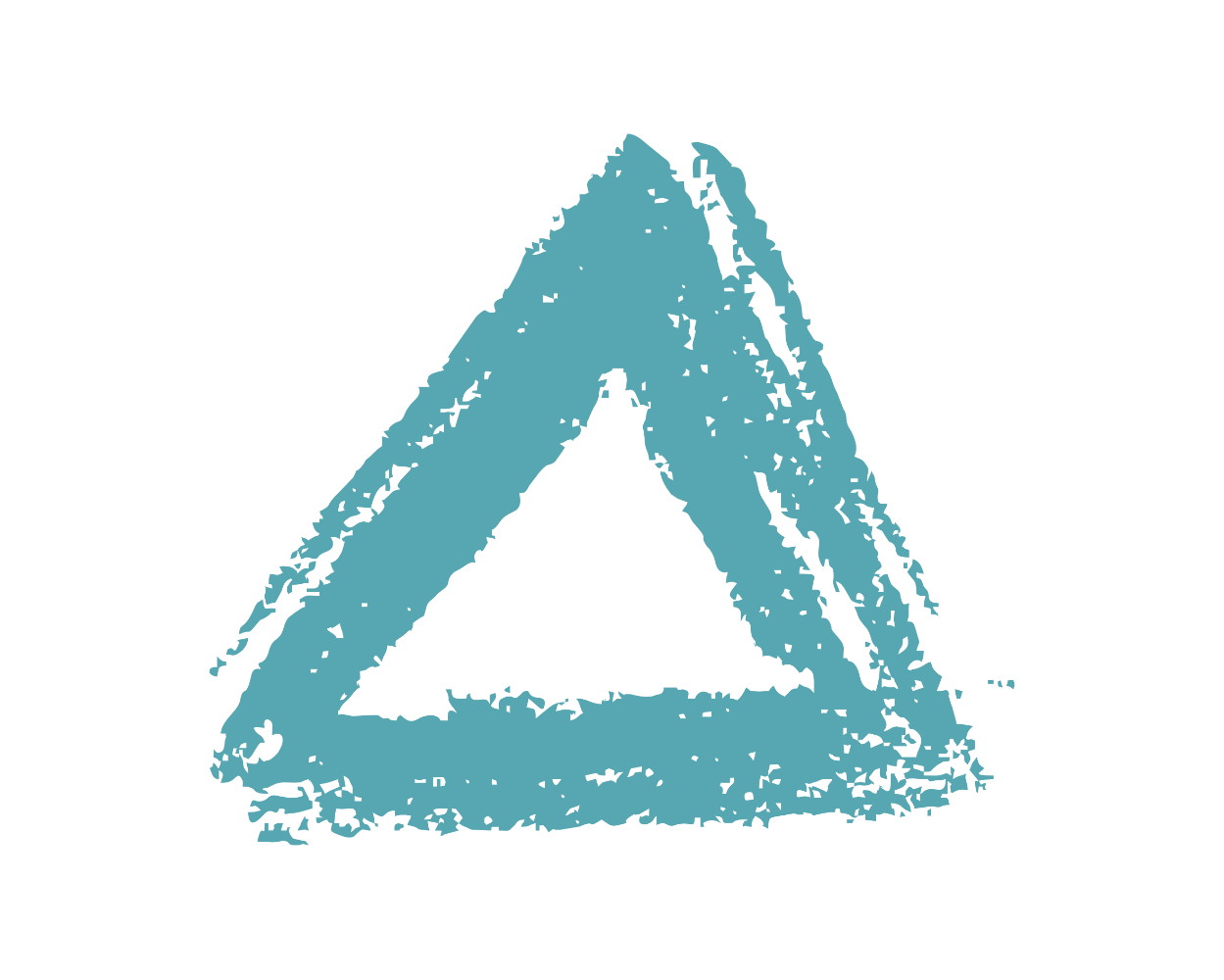 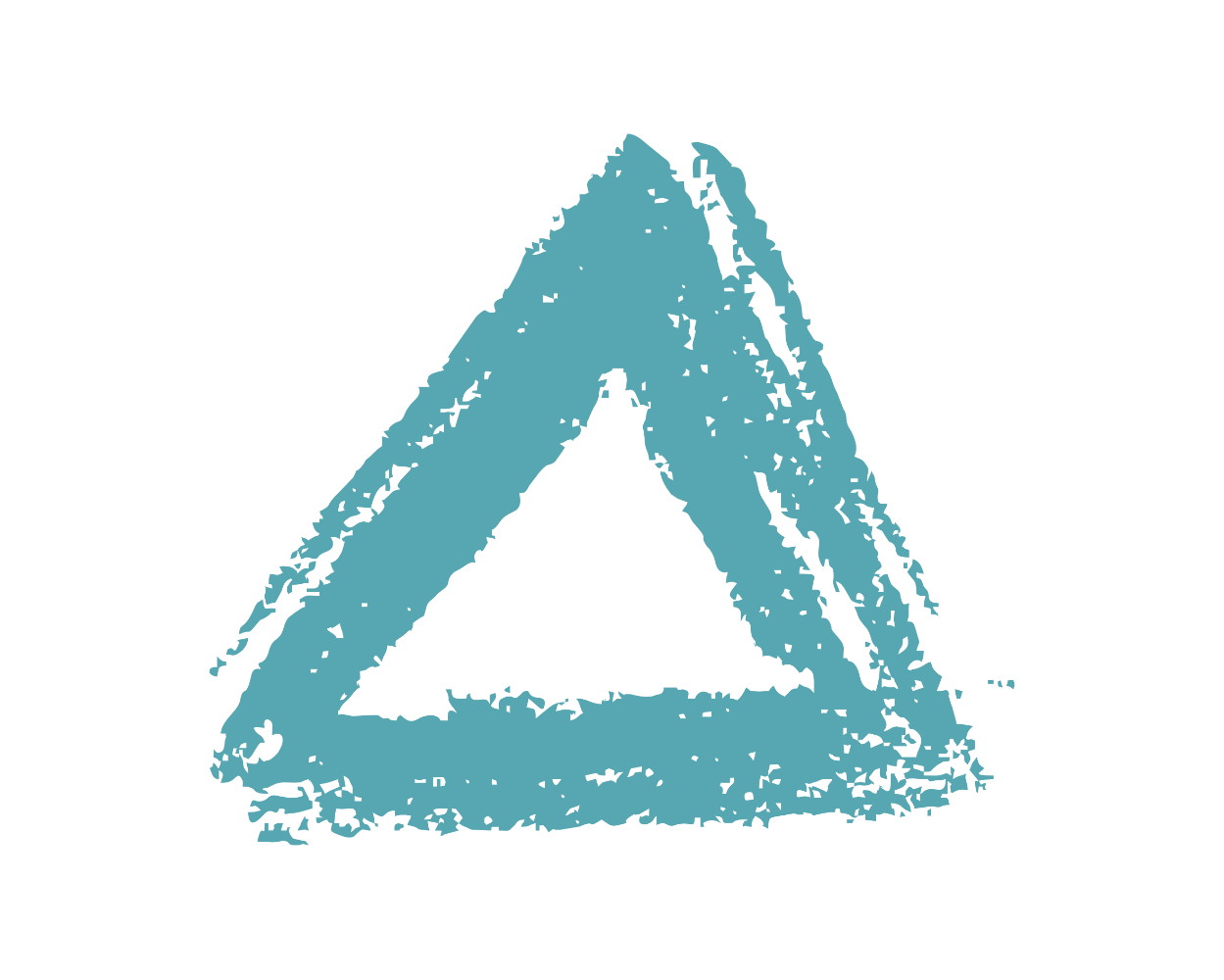 您的内容打在这里，或者通过复制您的文本后，在此框中选择粘贴，并选择只保留文字，在此录入上述图表的描述说明。您的内容打在这里，或者通过复制您的文本后，在此框中选择粘贴。您的内容打在这里，或者通过复制您的文本后，在此框中选择粘贴，并选择只保留文字，在此录入上述图表的描述说明。您的内容打在这里，或者通过复制您的文本后，在此框中选择粘贴。
您的内容打在这里，或者通过复制您的文本后，在此框中选择粘贴，并选择只保留文字，在此录入上述图表的描述说明。
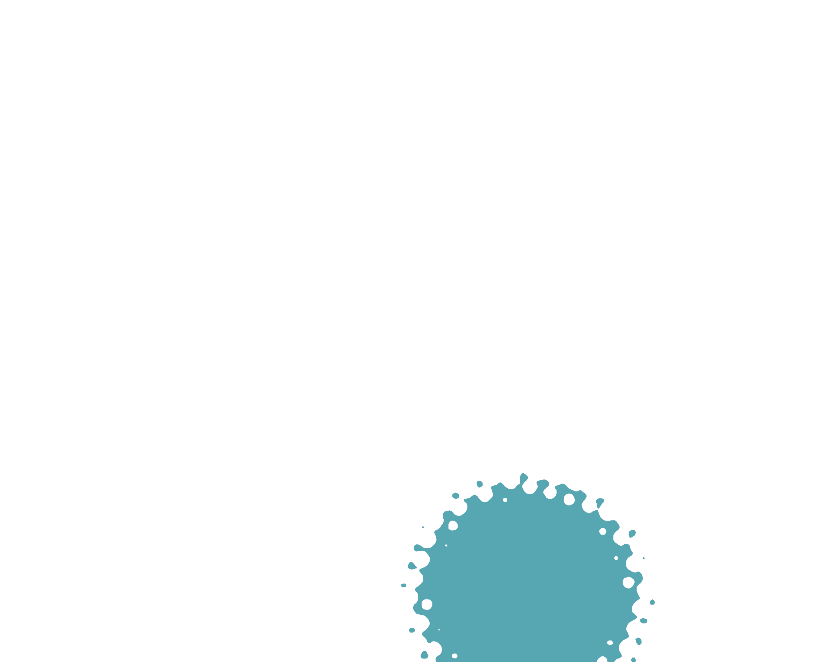 03
请输入你的标题
请输入你的内容
请输入你的内容
您的内容打在这里，或者通过复制您的文本后，在此框中选择粘贴，并选择只保留文字.
您的内容打在这里，或者通过复制您的文本后，在此框中选择粘贴，并选择只保留文字.
S
请输入你的内容
请输入你的内容
您的内容打在这里，或者通过复制您的文本后，在此框中选择粘贴，并选择只保留文字.
您的内容打在这里，或者通过复制您的文本后，在此框中选择粘贴，并选择只保留文字.
W
O
T
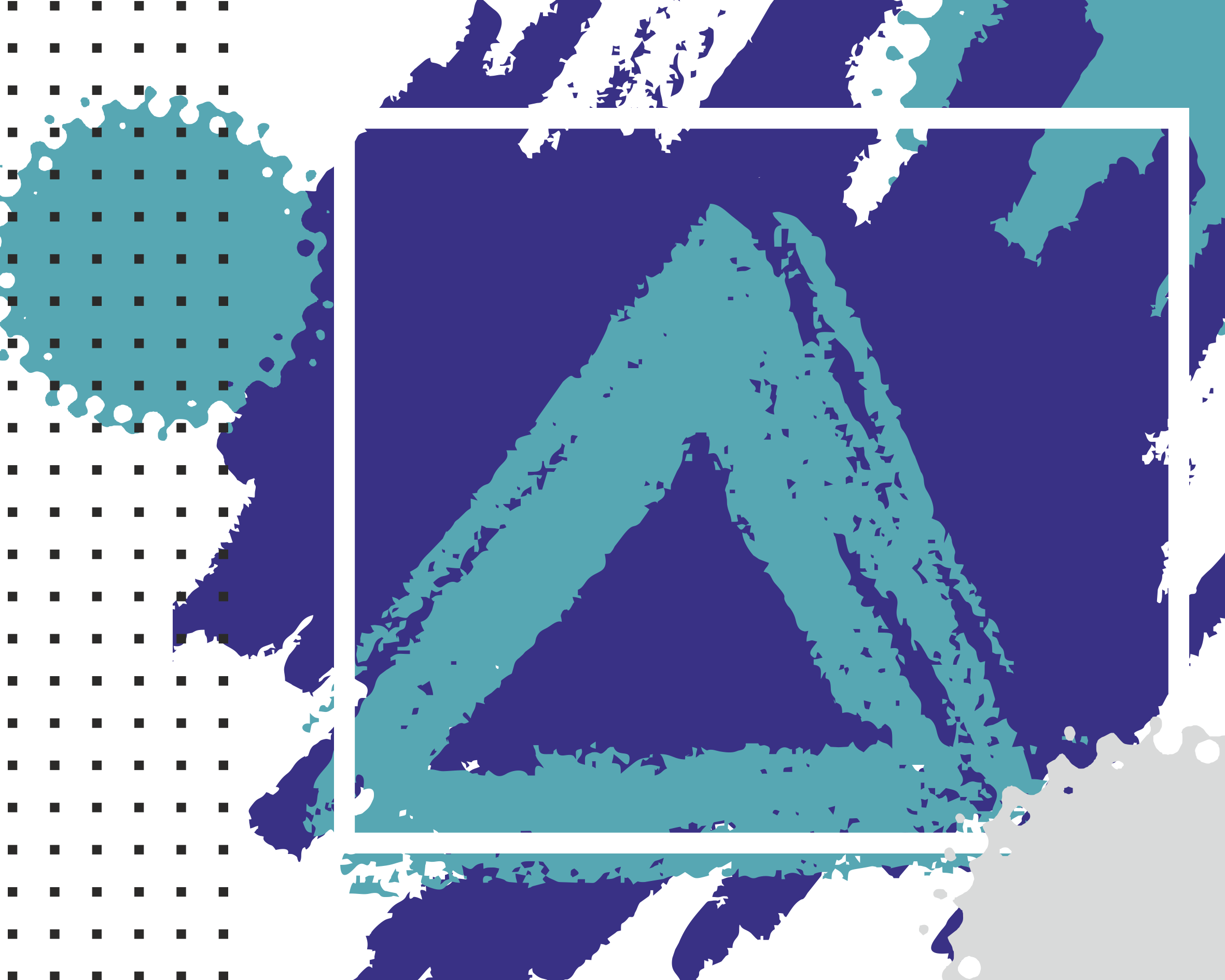 04
请输入你的标题
您的内容打在这里，或者通过复制您的文本后，在此框中选择粘贴。
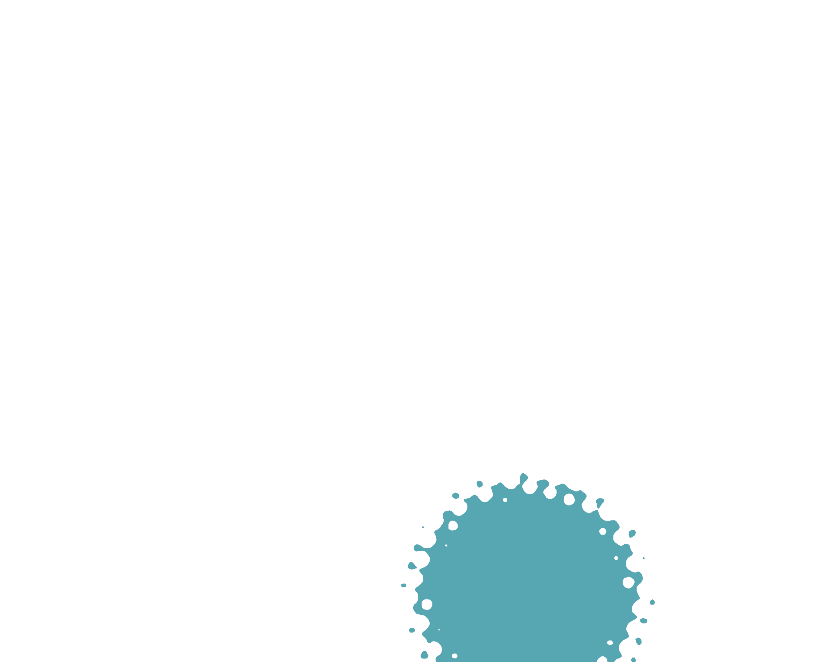 04
请输入你的标题
请输入你的内容
请输入你的内容
您的内容打在这里，或者通过复制您的文本后，在此框中选择粘贴，并选择只保留文字，在此录入上述图表的描述说明。您的内容打在这里，或者通过复制您的文本后，在此框中选择粘贴，并选择只保留文字.
您的内容打在这里，或者通过复制您的文本后，在此框中选择粘贴，并选择只保留文字，在此录入上述图表的描述说明。您的内容打在这里，或者通过复制您的文本后，在此框中选择粘贴，并选择只保留文字.
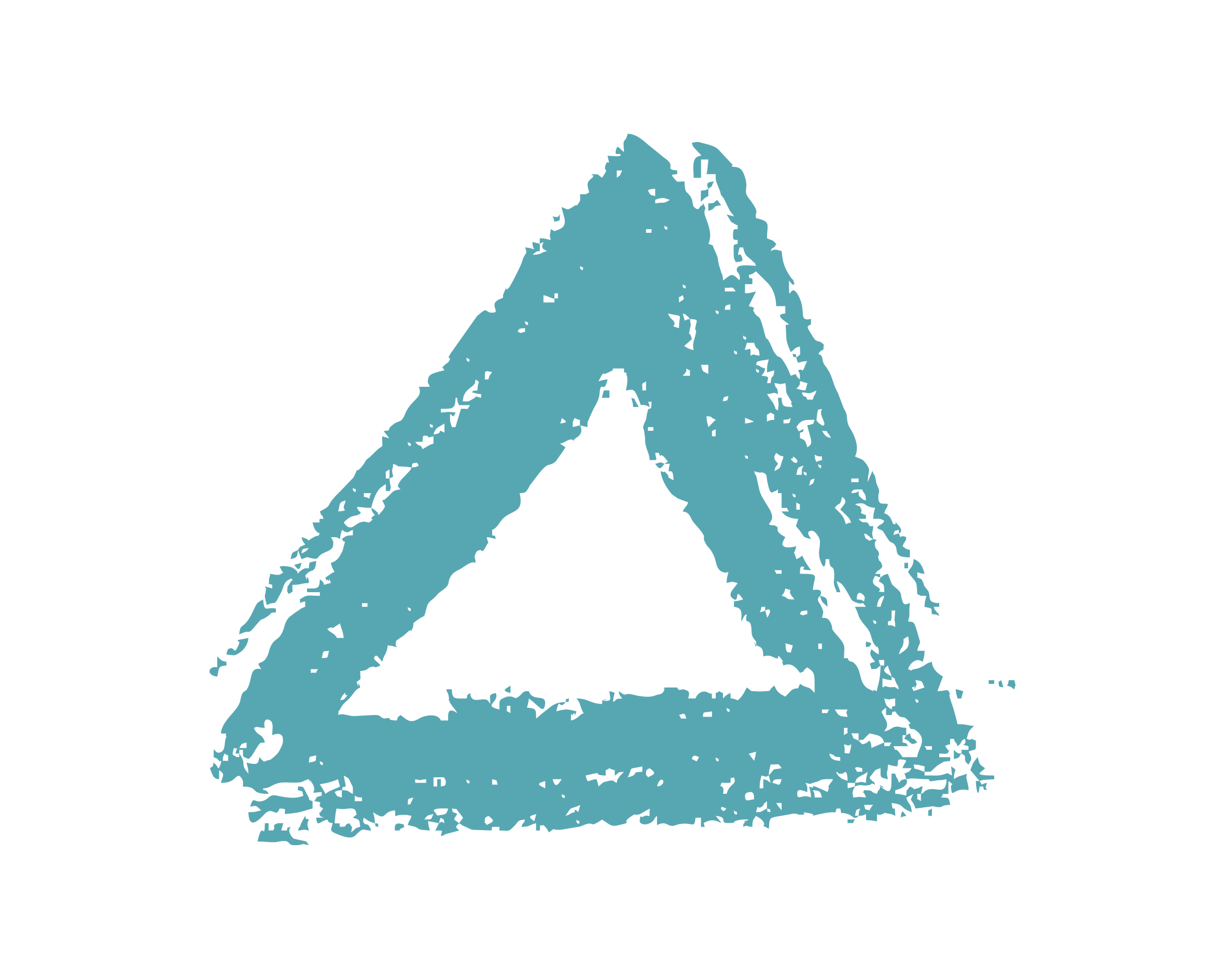 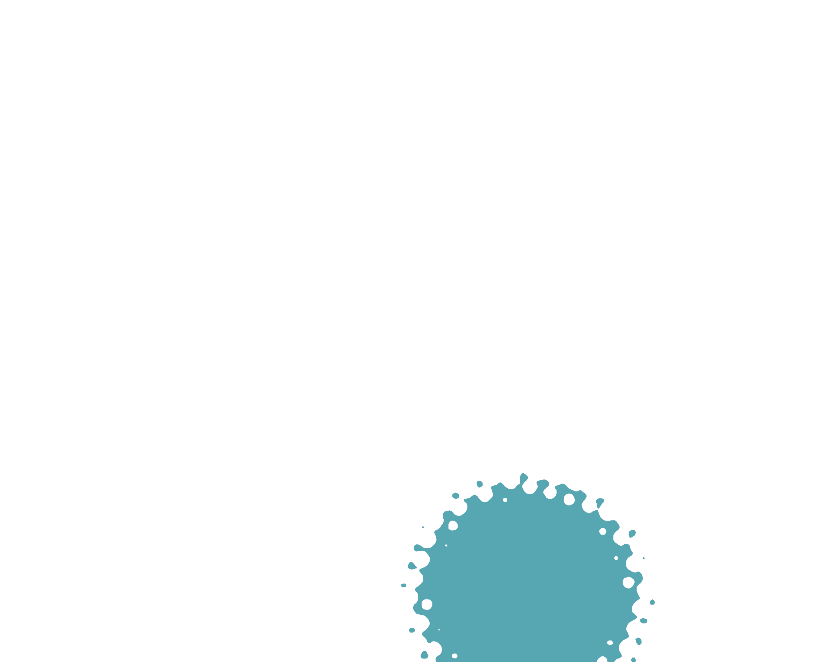 04
请输入你的标题
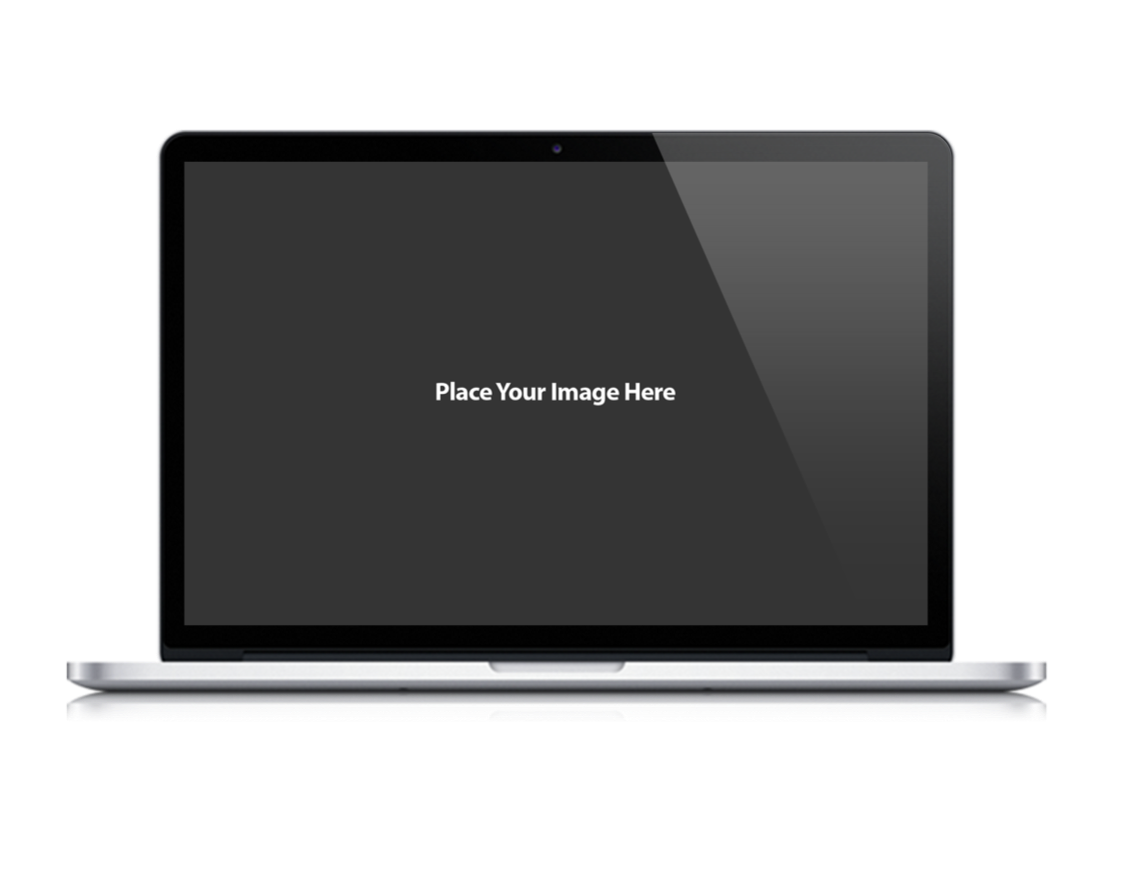 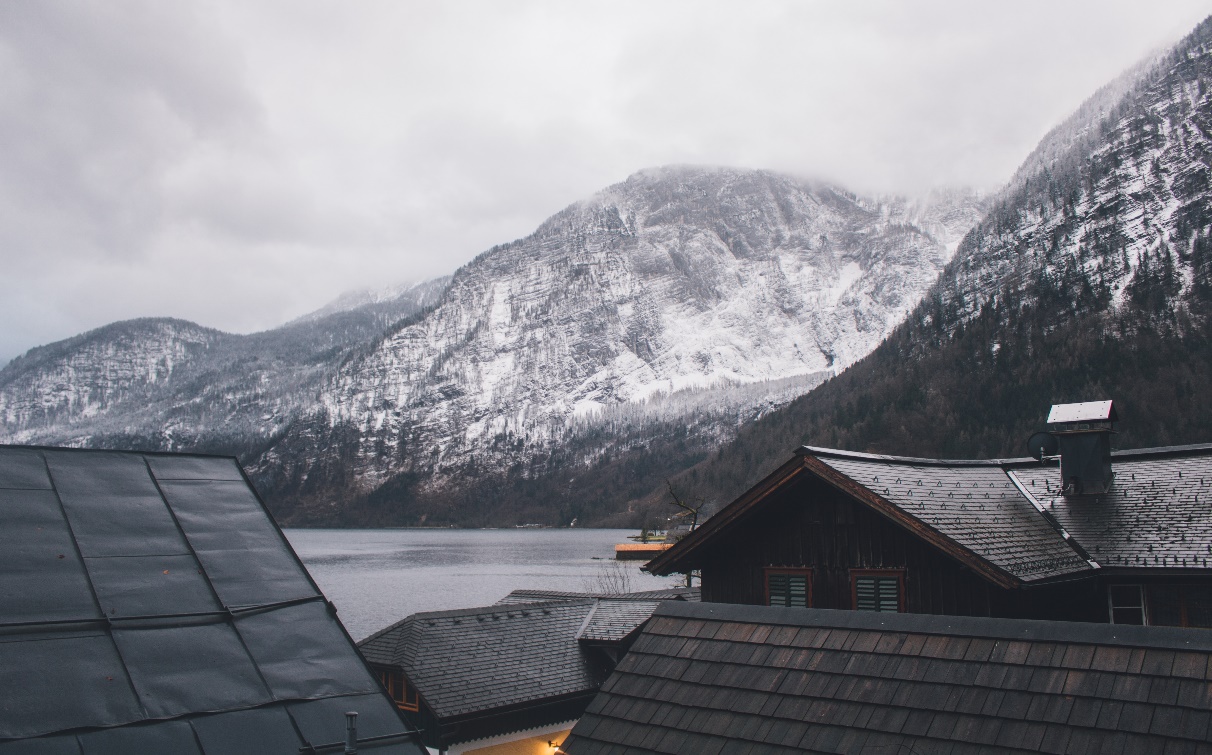 您的内容打在这里，或者通过复制您的文本后，在此框中选择粘贴，并选择只保留文字，在此录入上述图表的描述说明。您的内容打在这里，或者通过复制您的文本后
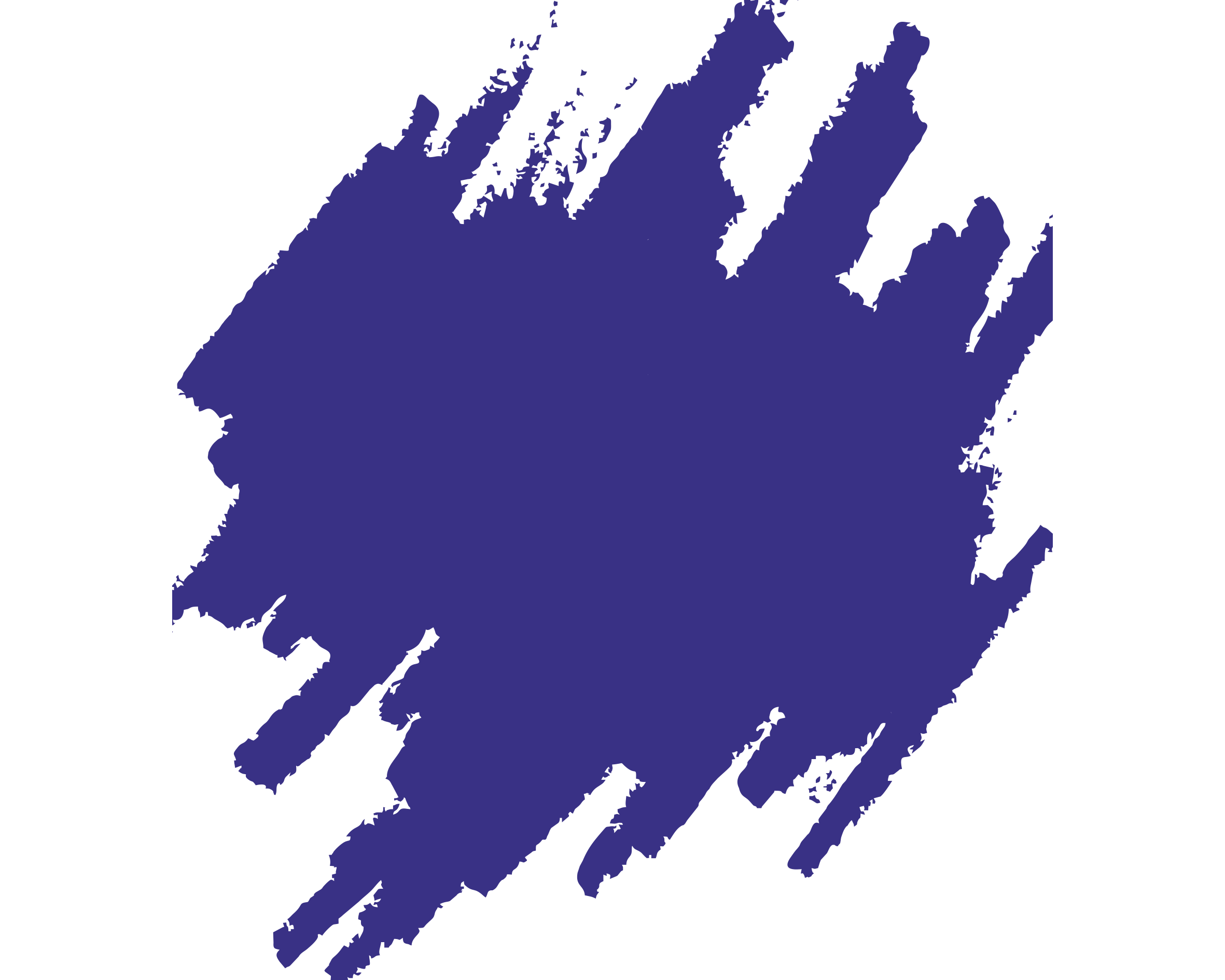 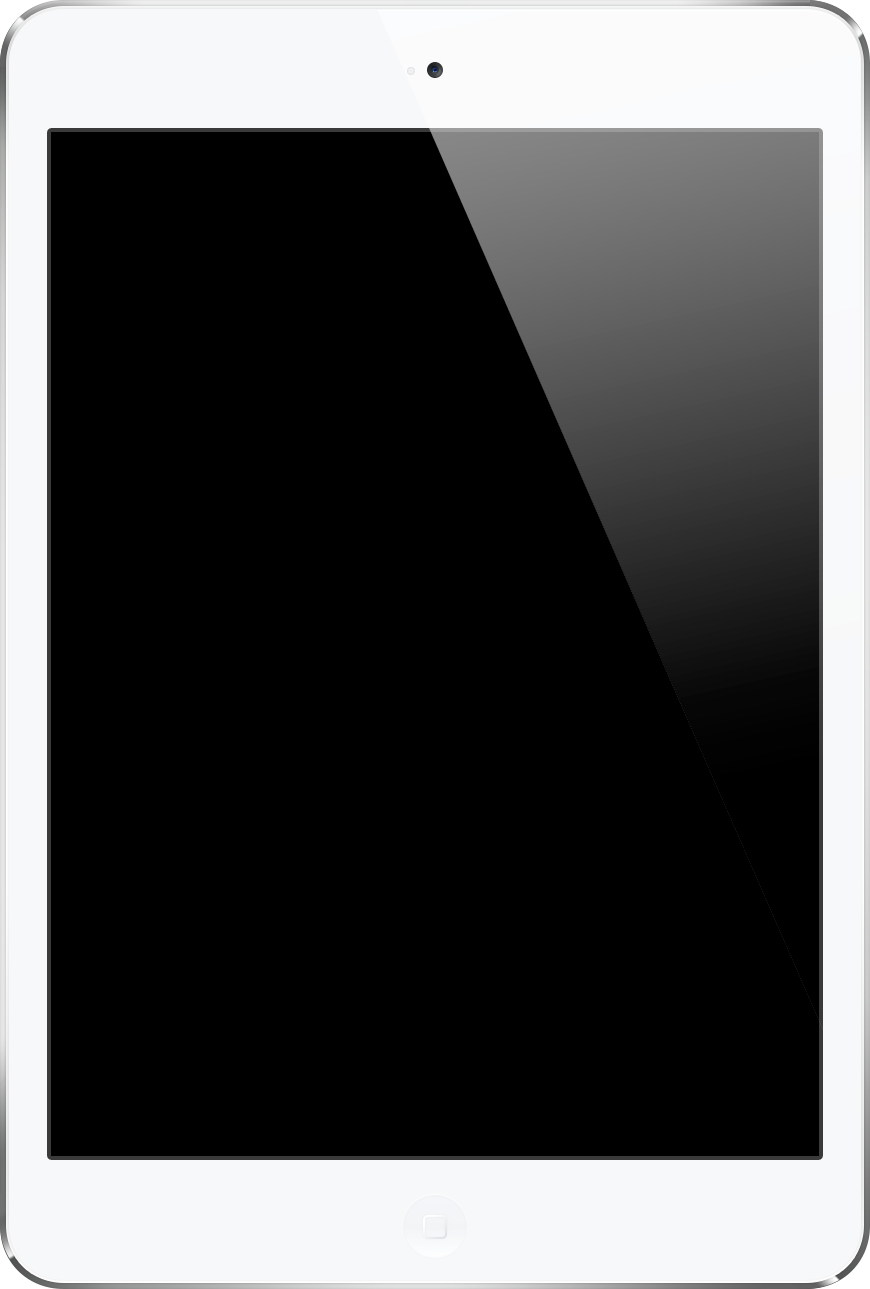 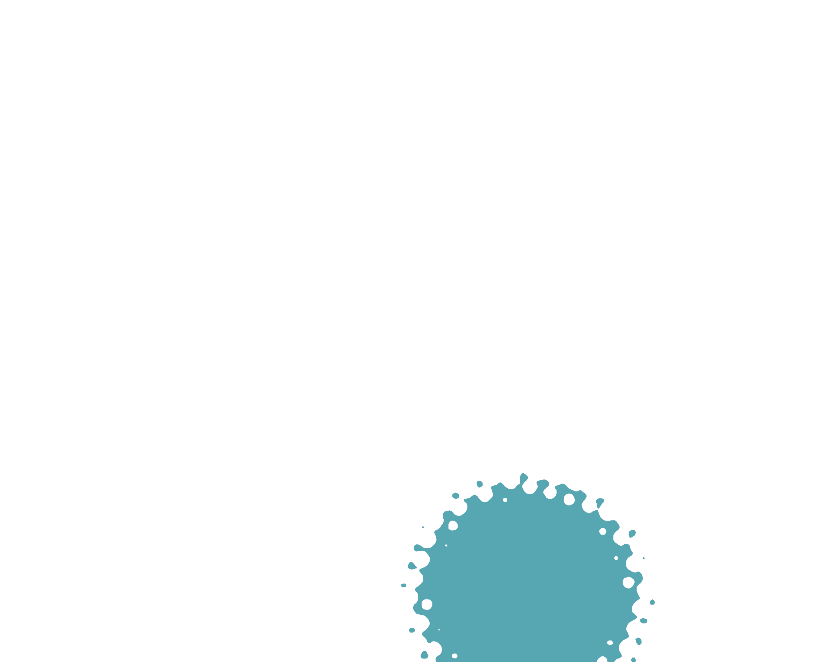 04
请输入你的标题
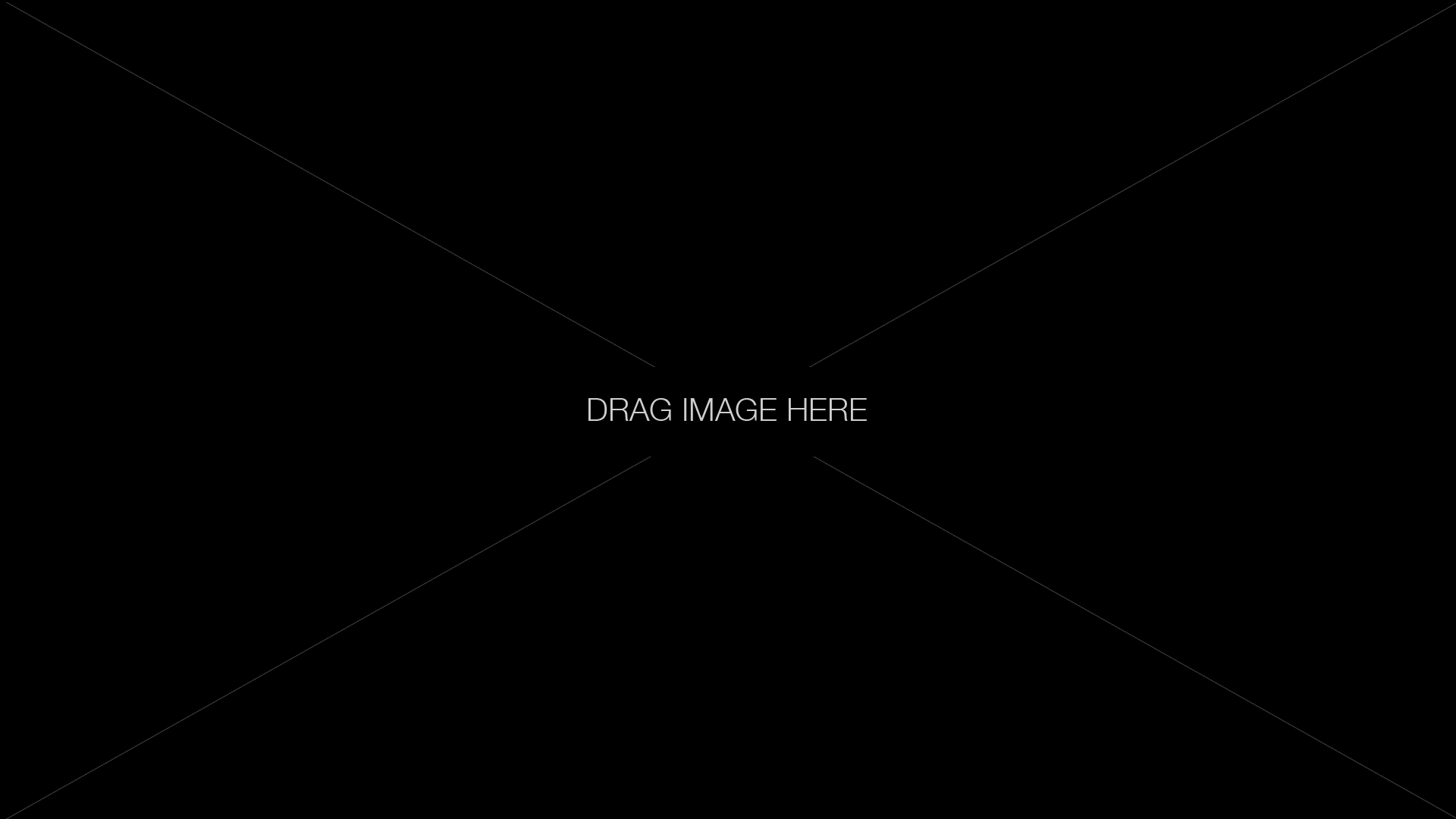 请输入你的内容
您的内容打在这里，或者通过复制您的文本后，在此框中选择粘贴，并选择只保留文字.您的内容打在这里，或者通过复制您的文本后，在此框中选择粘贴，并选择只保留文字.您的内容打在这里，或者通过复制您的文本后，在此框中选择粘贴，并选择只保留文字.
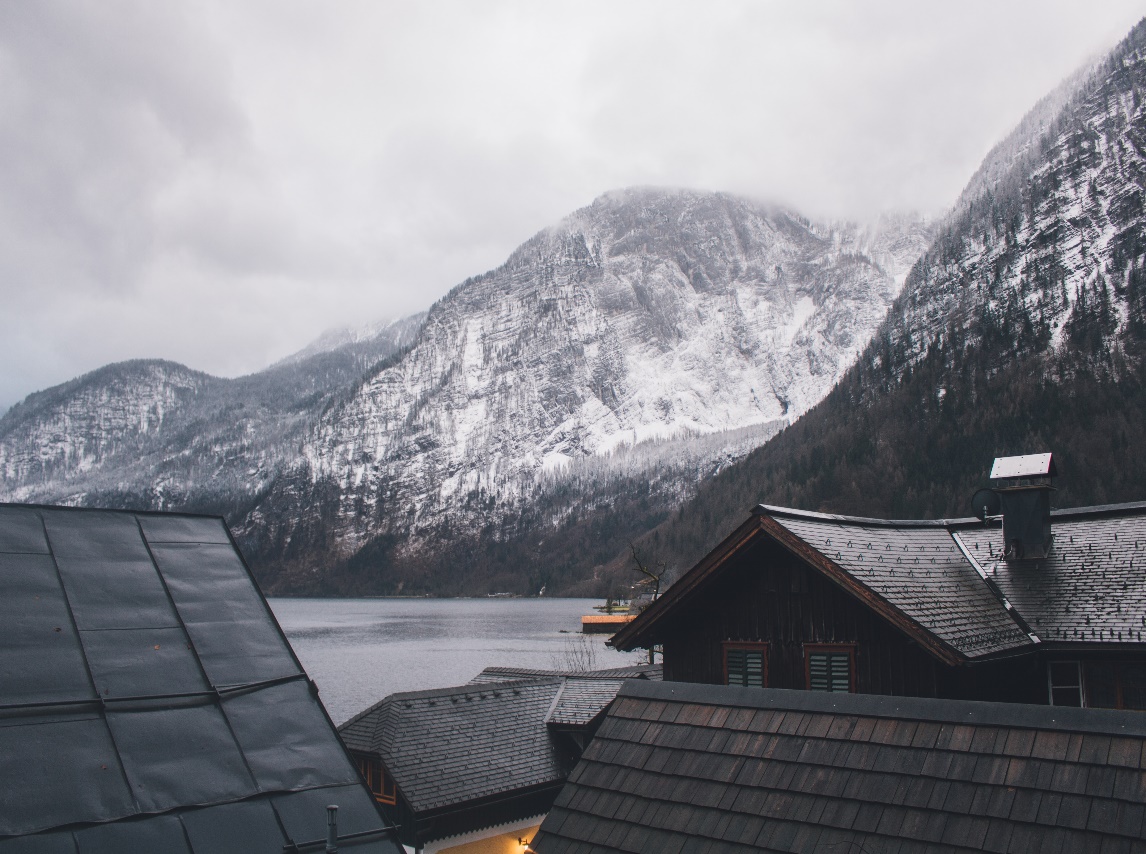 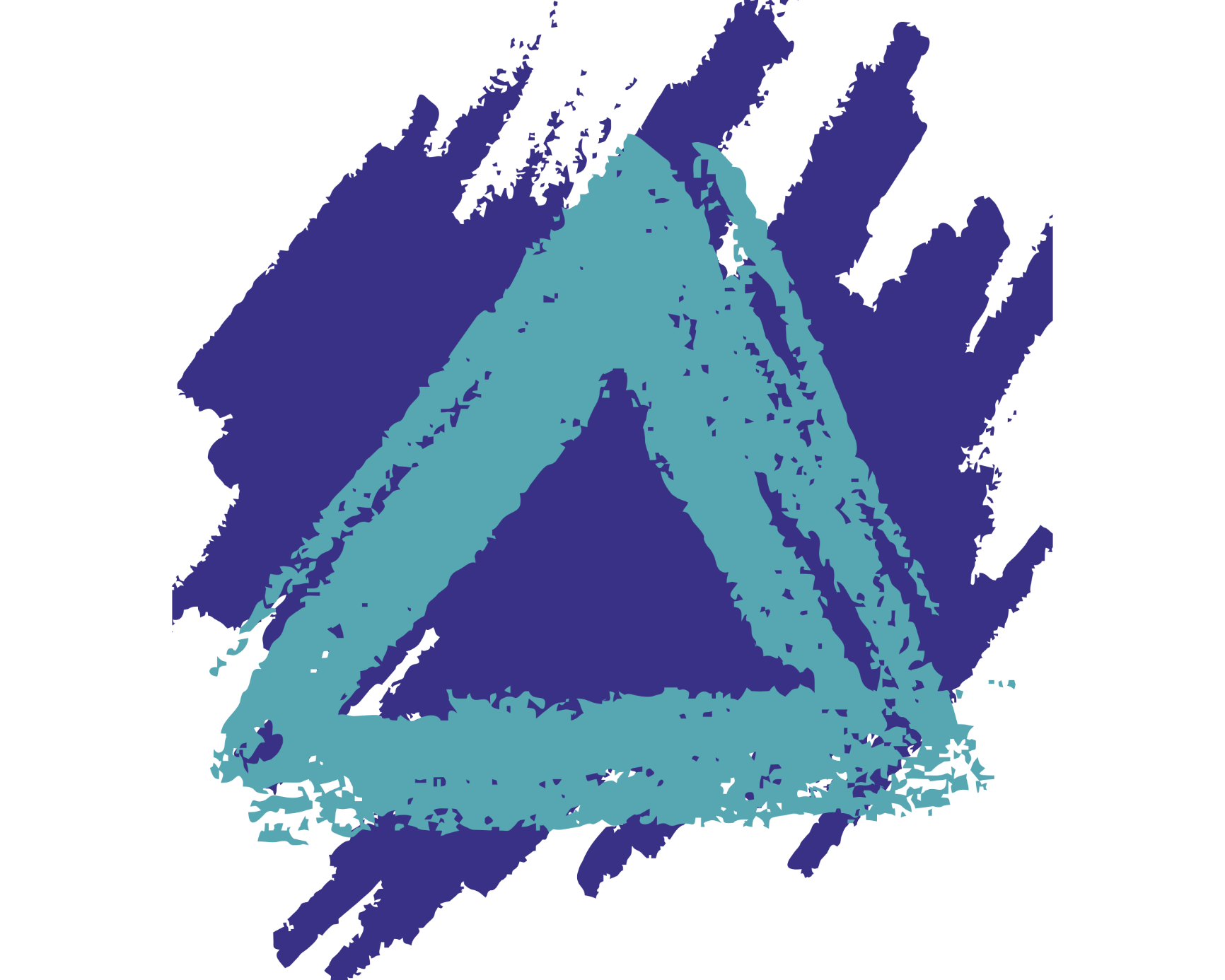 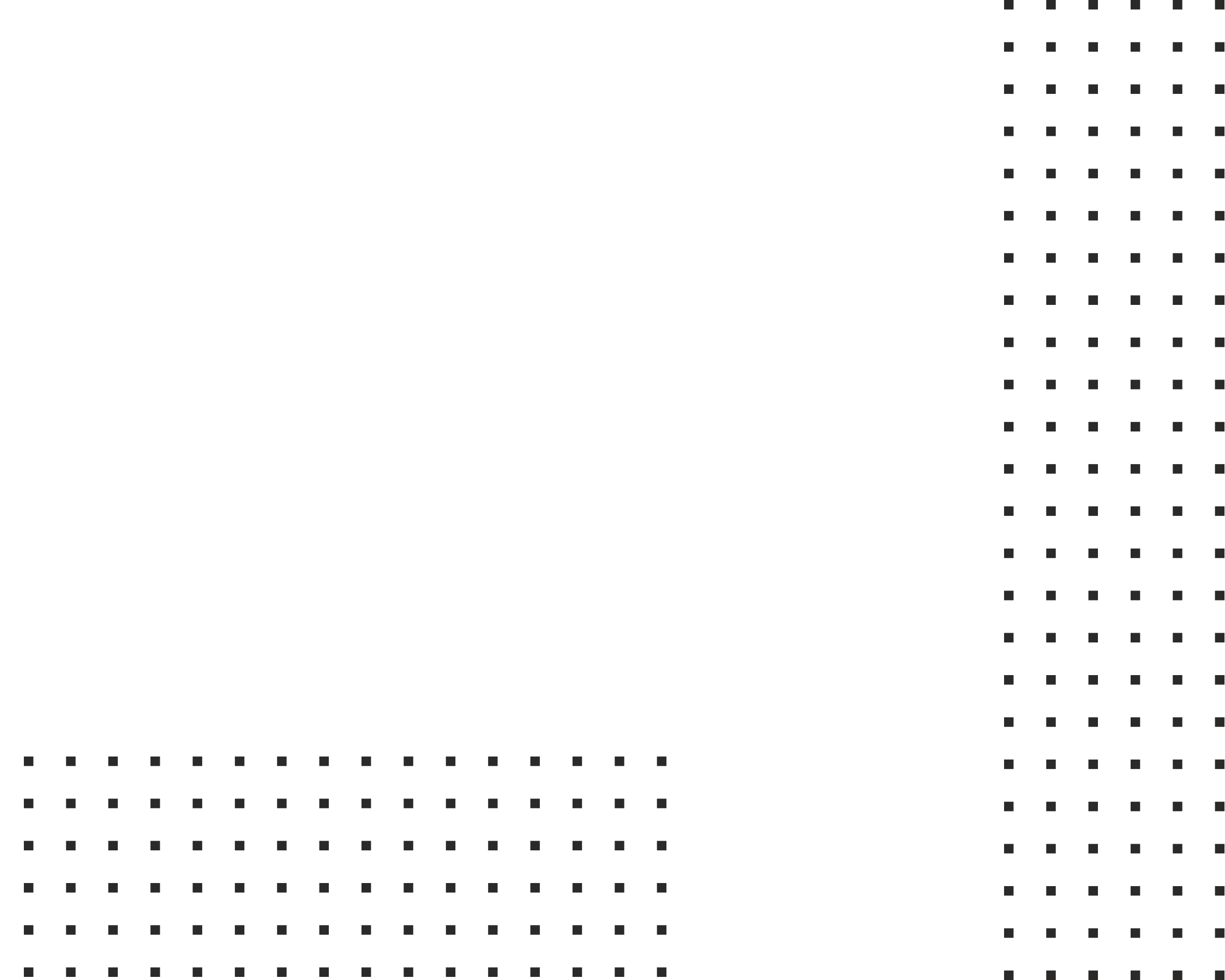 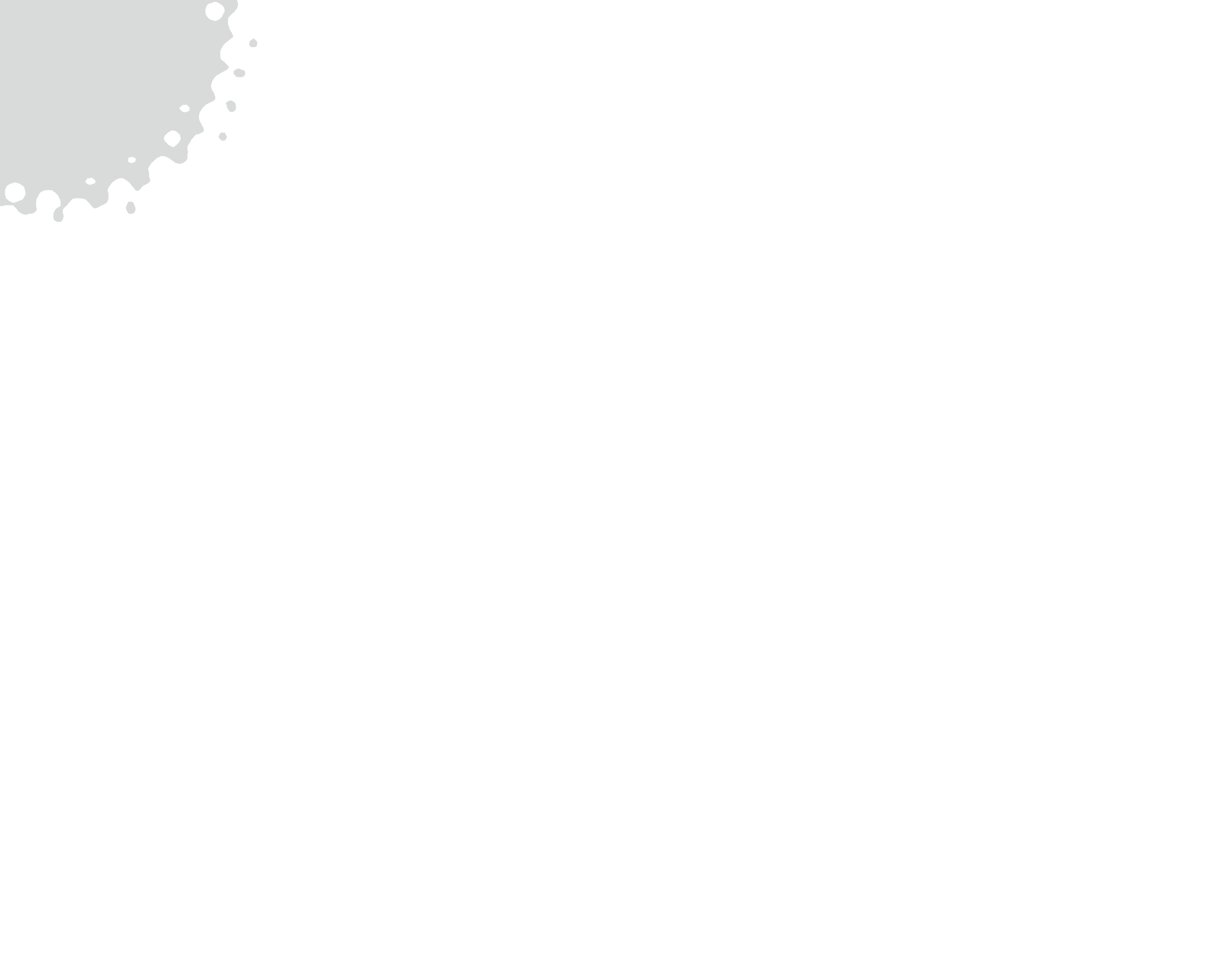 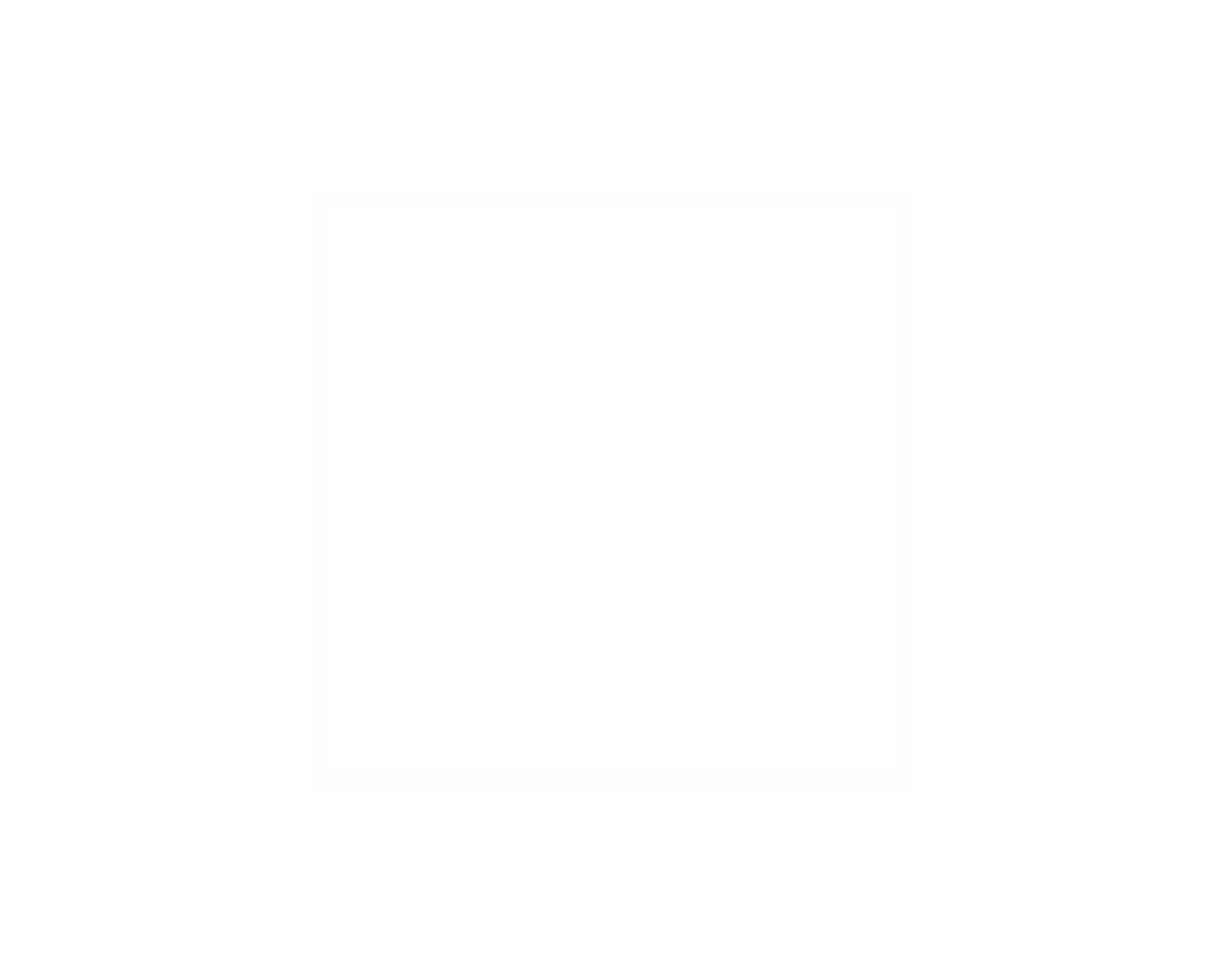 20XX
THANKS!
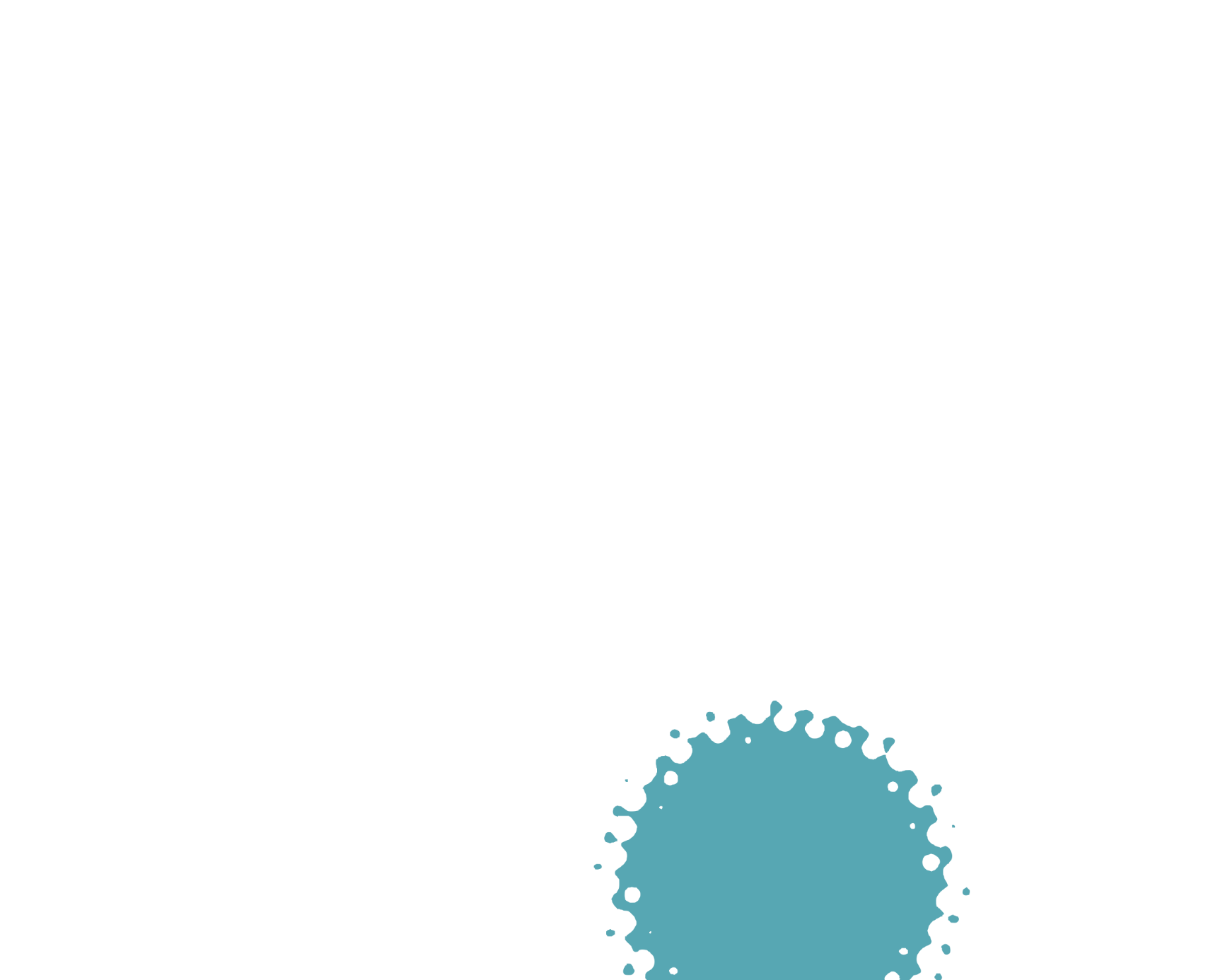 LOGO